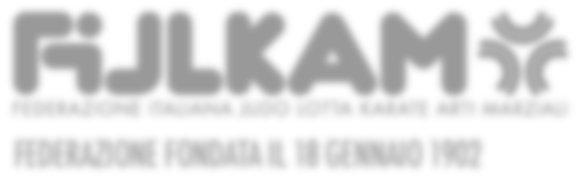 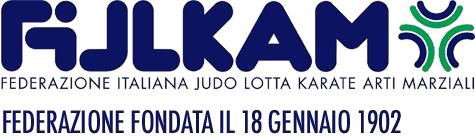 LOTTA GRECO-ROMANALOTTA LIBERALOTTA FEMMINILE
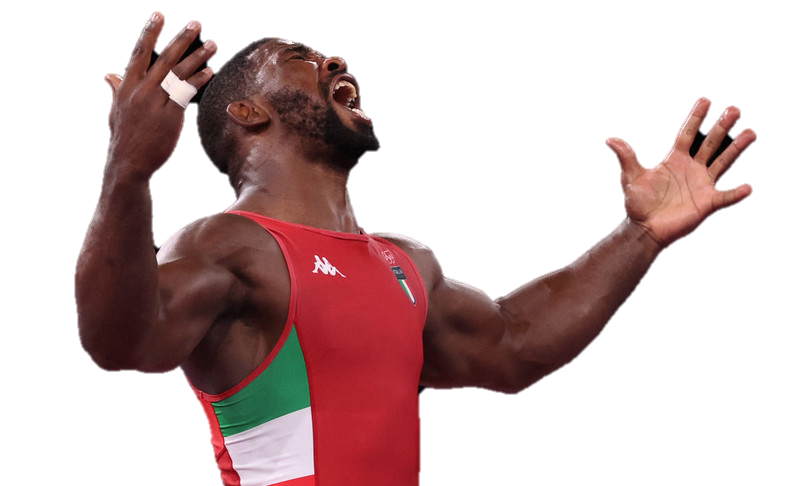 SETTORE LOTTA
2022
COMMISSIONE NAZIONALE UFFICIALI DI GARA
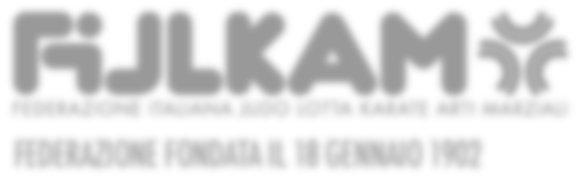 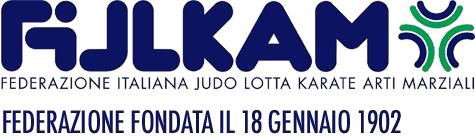 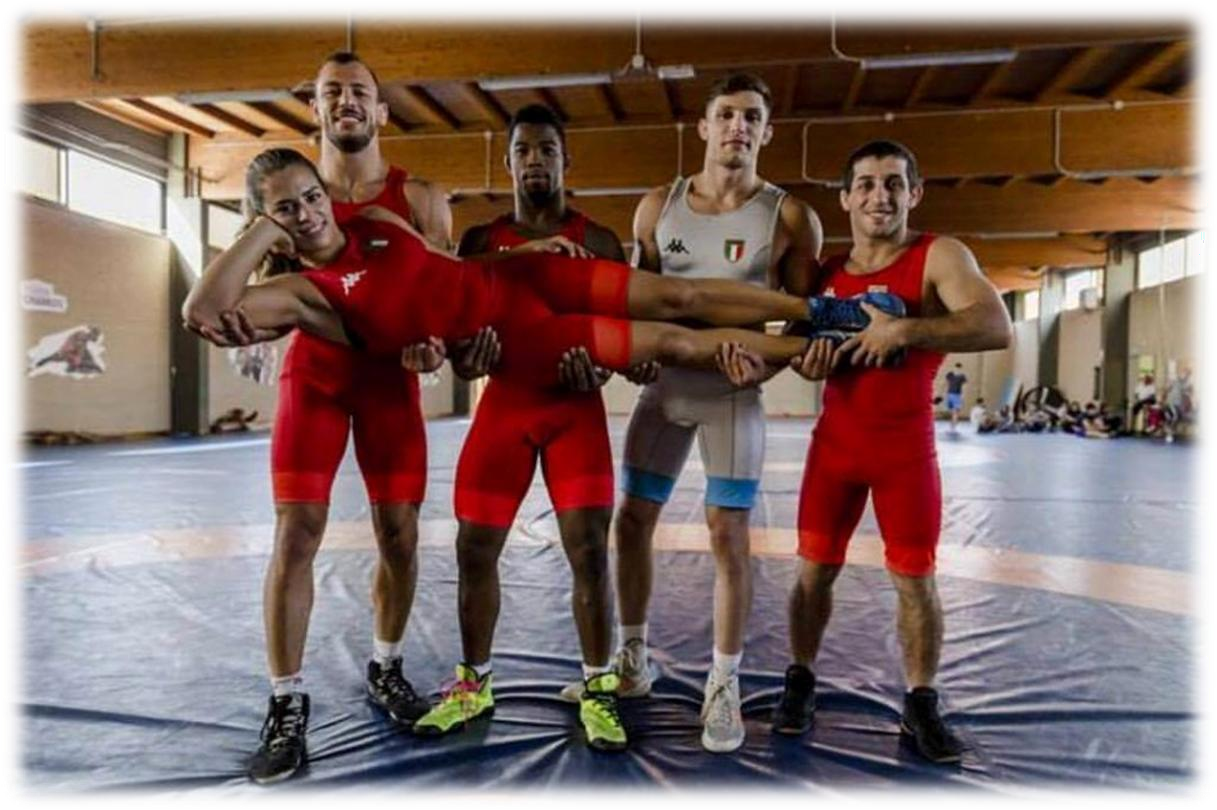 LOTTA OLIMPICA
ABBIGLIAMENTO TECNICO
COMMISSIONE NAZIONALE UFFICIALI DI GARA
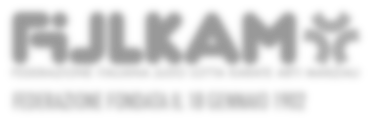 ABBIGLIAMENTO TECNICO
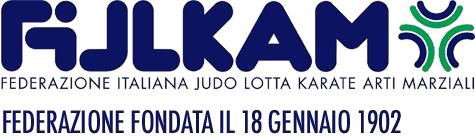 Costumini (2.3)
Tre bande identificatrici
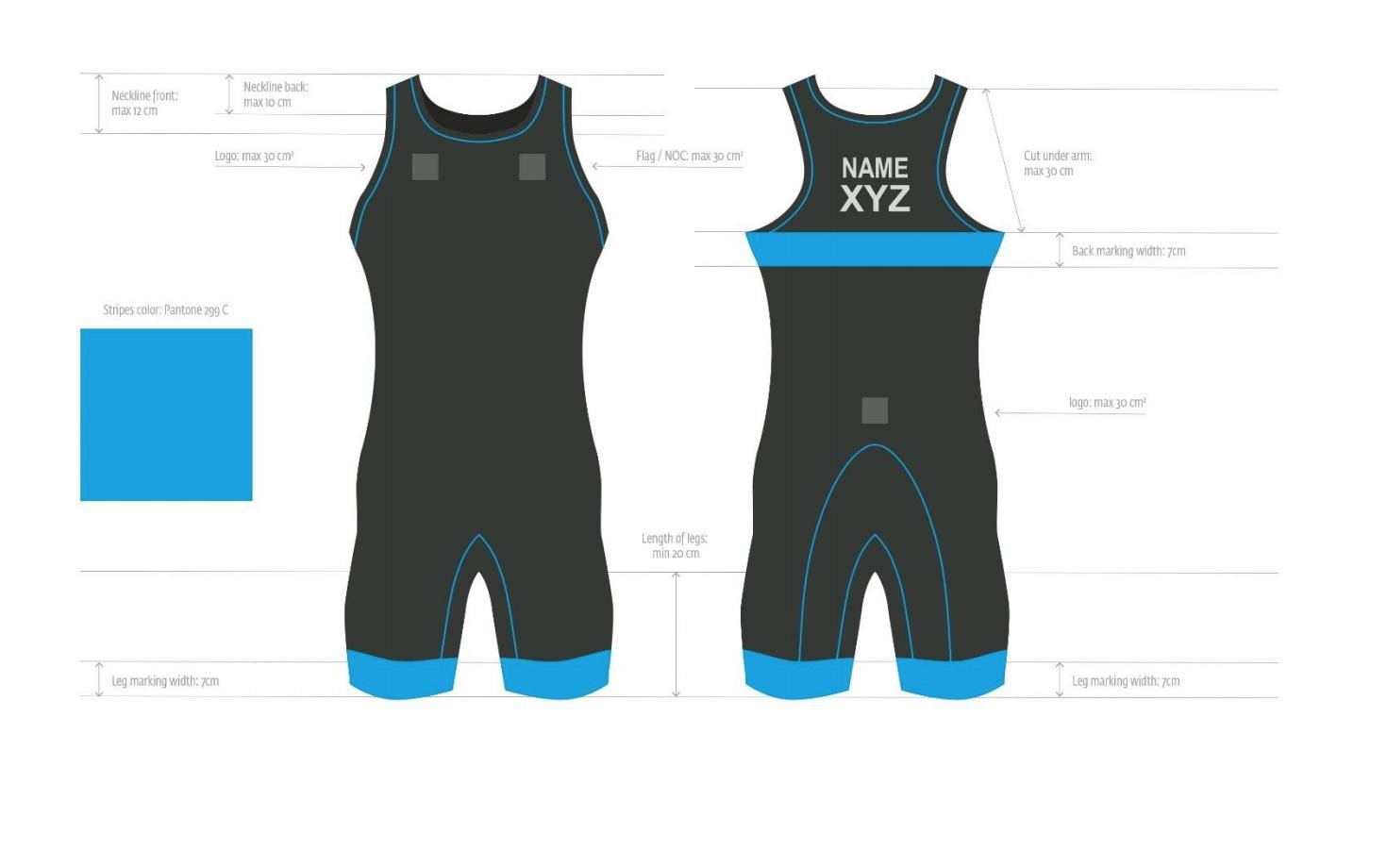 7 cm.
7 cm.
7 cm.
COMMISSIONE NAZIONALE UFFICIALI DI GARA
Colori Costumini(2.3.1)
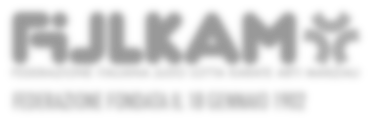 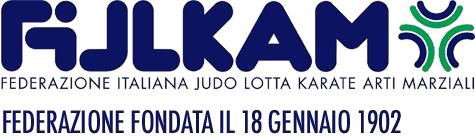 ABBIGLIAMENTO TECNICO
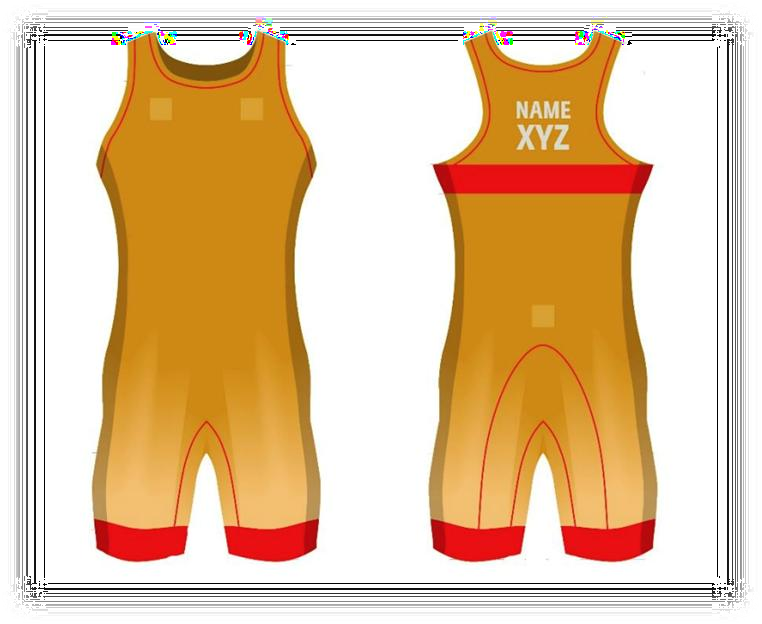 Linea guida
Evitare combinazioni di colori simili.

È fatto obbligo di utilizzare solo le seguenti
varianti di colore:

BLU: nero, blu, verde, grigio, viola, argento.
ROSSO: bianco, arancio, rosa, rosso, giallo,  marrone, oro.
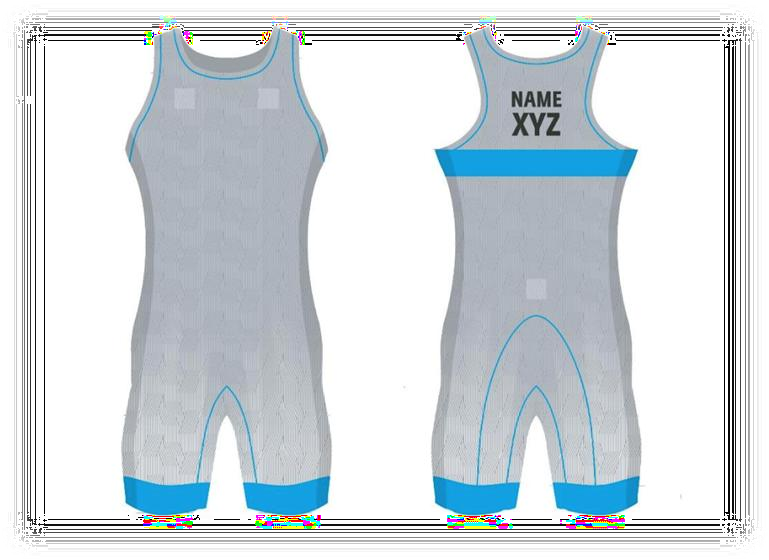 COMMISSIONE NAZIONALE UFFICIALI DI GARA
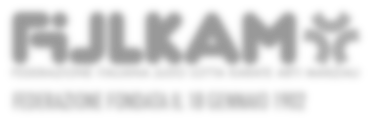 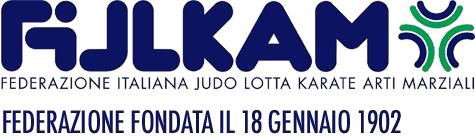 Nome e nazionalità(2.4.2)
ABBIGLIAMENTO TECNICO
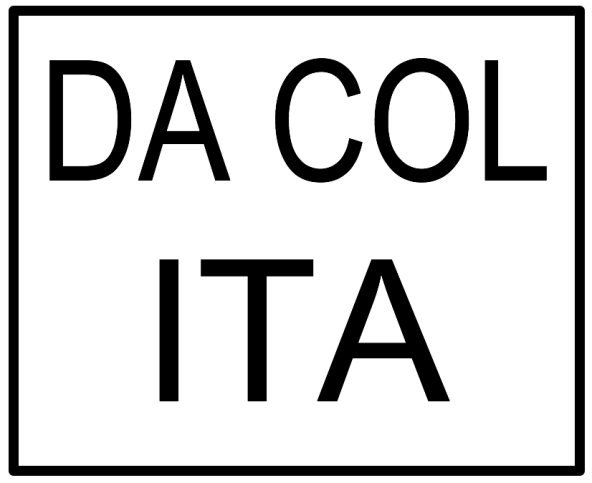 NOME DELL’ATLETA
Carattere: ARIAL NARROW.
< 8 lettere: stampatello maiuscolo
> 8 lettere: stampatello minuscolo con iniziale maiuscola
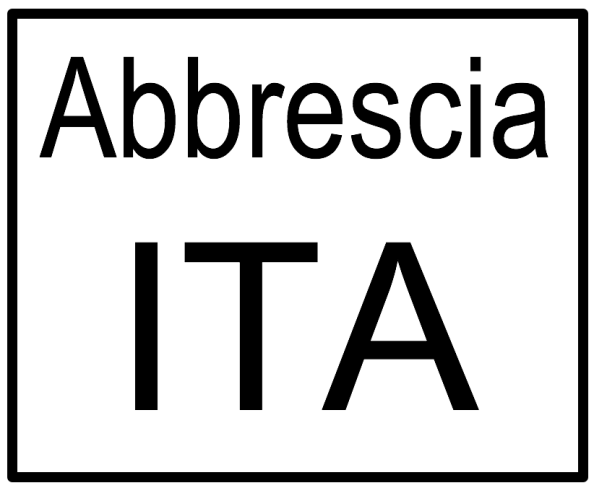 NAZIONALITÀ
Carattere: ARIAL
Altezza: max. 5 cm.
COMMISSIONE NAZIONALE UFFICIALI DI GARA
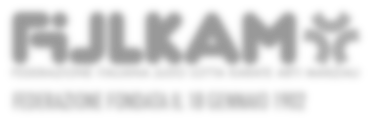 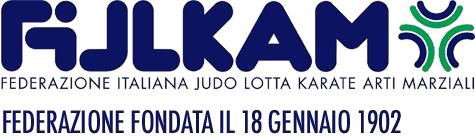 ABBIGLIAMENTO TECNICO
UWW Logo (2.4.4)
Linea guida
Il logo ufficiale UWW deve essere collocato  sul retro della gamba destra in basso fino a  una dimensione massima di 30 cm2.
La versione bianca del logo deve essere  applicata sul costume di colore scuro,  mentre la versione di colore nero deve  essere applicata al costume di colore  chiaro.
La grafica seguente mostra il layout corretto
per il logo ufficiale UWW.
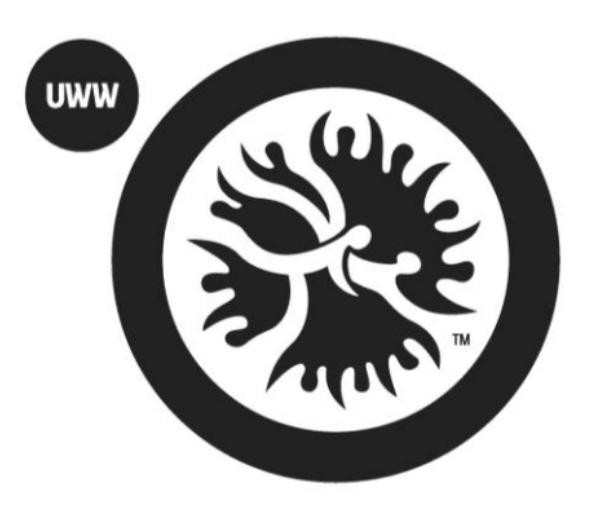 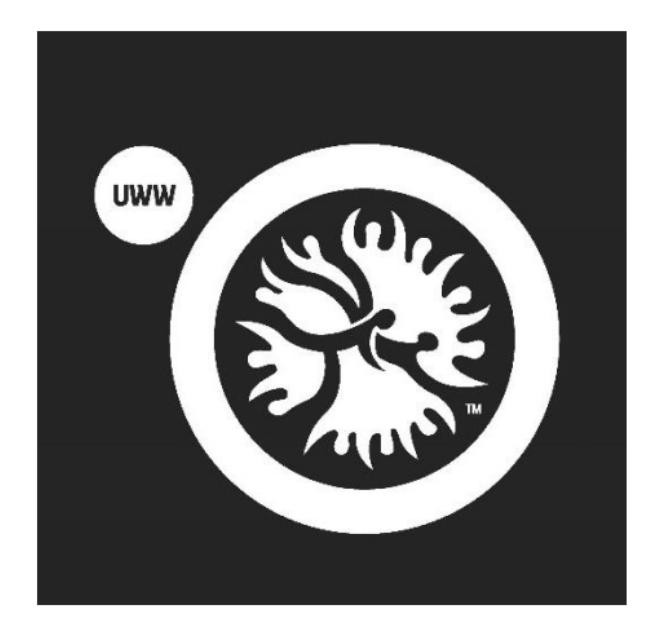 COMMISSIONE NAZIONALE UFFICIALI DI GARA
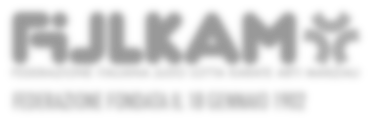 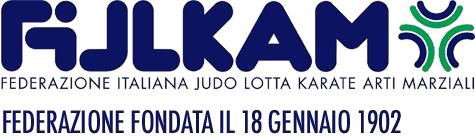 ABBIGLIAMENTO TECNICO
Para orecchie (3.)
Linea guida
Le protezioni per le orecchie devono essere  realizzate in materiale flessibile ed elastico  senza fibbie rigide.
Le finiture devono essere elastiche e  ricoperte da un materiale antiurto che non  presenti alcun pericolo per l’avversario.
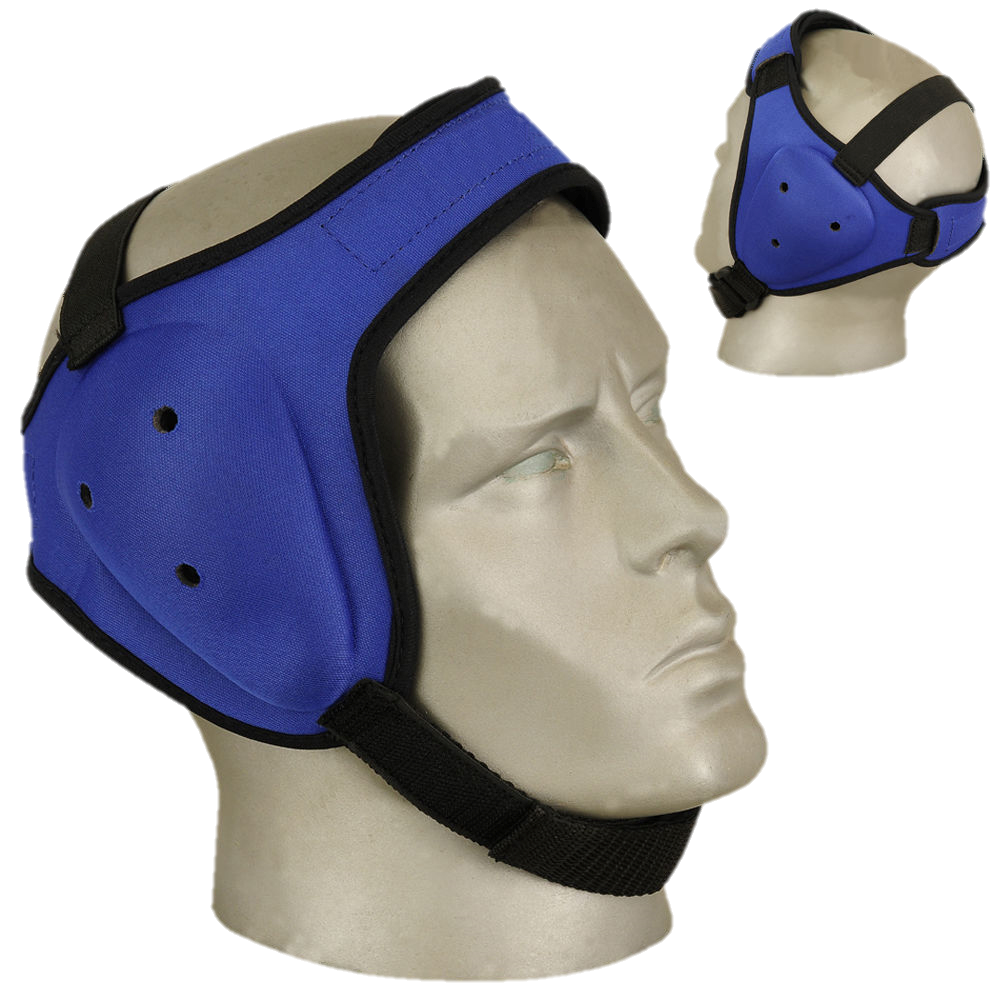 COMMISSIONE NAZIONALE UFFICIALI DI GARA
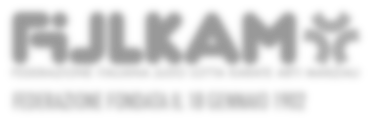 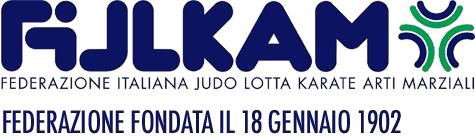 ABBIGLIAMENTO TECNICO
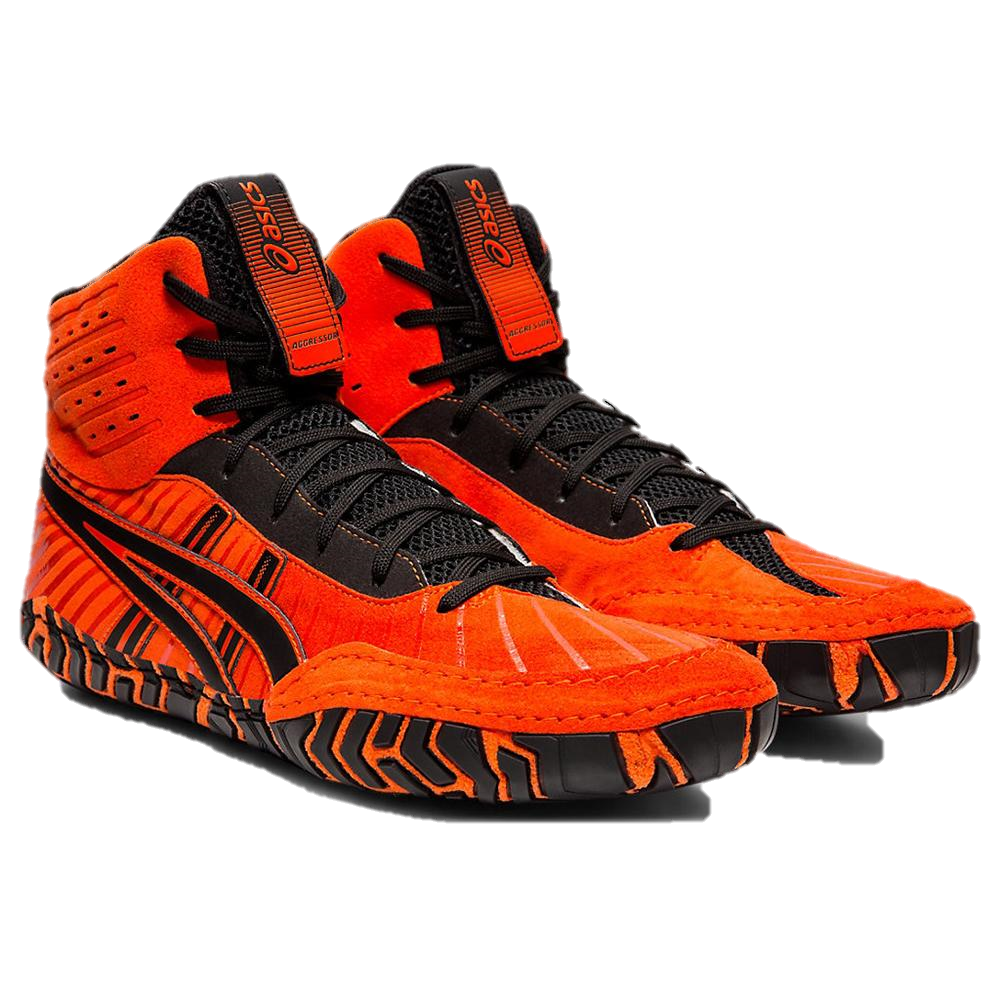 Scarpe (4.)
Linea guida (per tutte le fasce di età)
Le scarpe possono essere fatte di tessuto di o pelle. Le  cuciture non devono presentare alcuna ruvidità che  possa ferire l'avversario.
I lacci non deve presentare fori con occhielli rigidi e le  estremità deve essere costituite di un materiale non  lesivo.
I lacci devono essere coperti, eventualmente, con  nastro.
Le suole devono essere realizzate in materiale flessibile e  non devono contenere rugosità e parti ,metalliche.
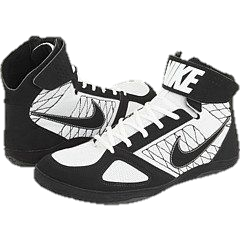 COMMISSIONE NAZIONALE UFFICIALI DI GARA
COSA FARE IN CASO DI BENDAGGIO:
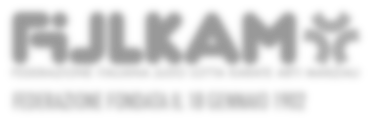 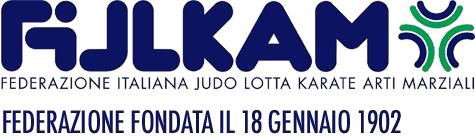 Linea guida
Per tutti i casi nei quali dita, mani o polsi debbano essere fasciati per ragioni mediche è necessario richiedere il certificato al DOTTORE DELLA UWW presente in gara.
CORRETTA
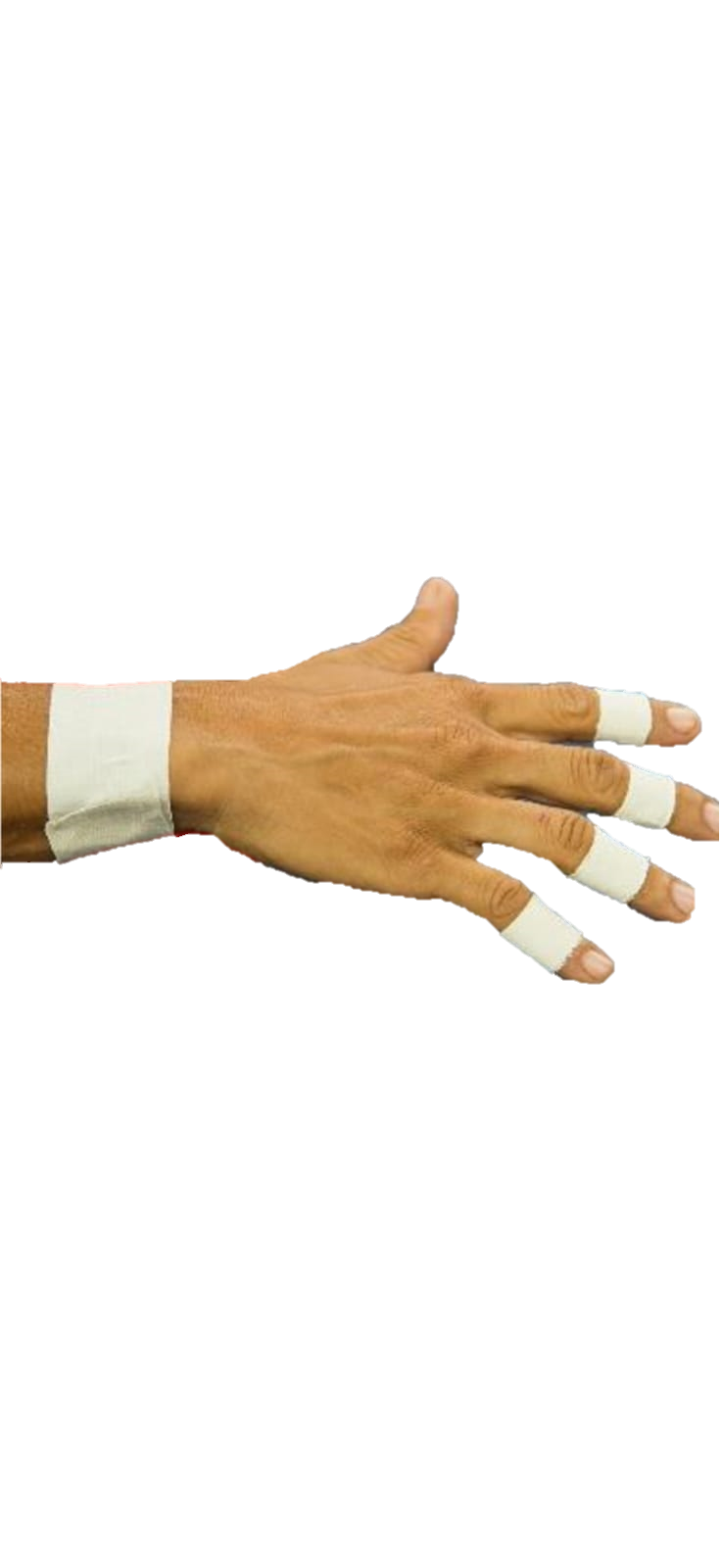 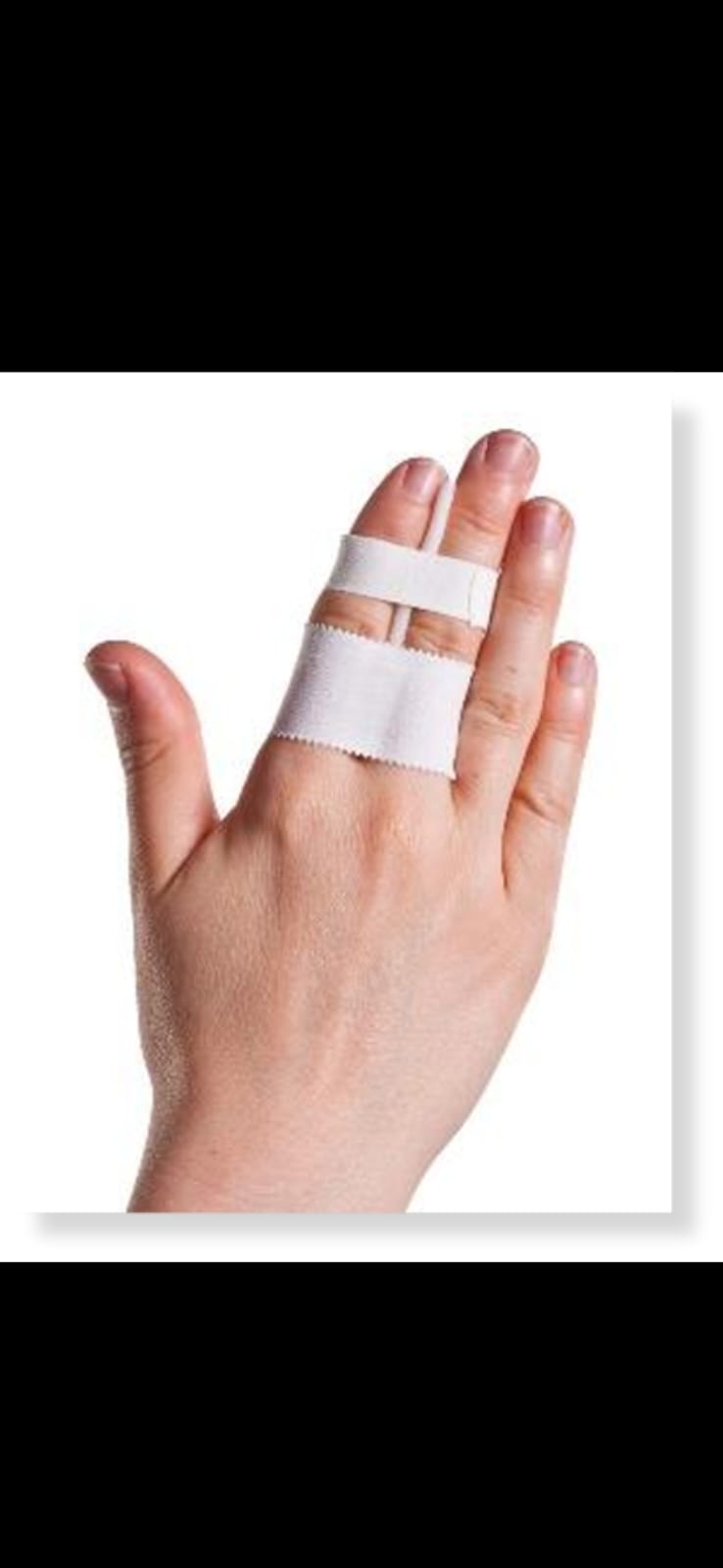 COMMISSIONE NAZIONALE UFFICIALI DI GARA
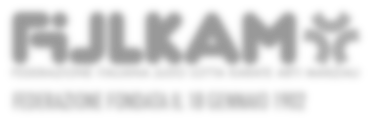 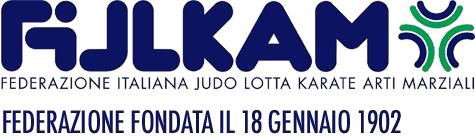 ABBIGLIAMENTO TECNICO
Linea guida
La UWW durante le operazioni del peso ufficiale  eseguirà un controllo dell’abbigliamento tecnico.
Se all’esito del controllo il lottatore non dovesse  essere conforme alla normativa vigente, la  Federazione Nazionale di appartenenza sarà  sanzionata con una multa di CHF 2000 per la  prima volta, CHF 4000 per la seconda volta e  successivamente con CHF 6000.
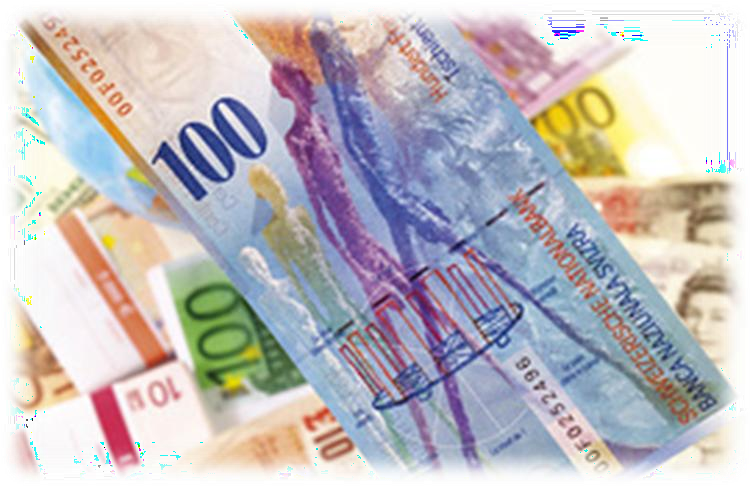 COMMISSIONE NAZIONALE UFFICIALI DI GARA
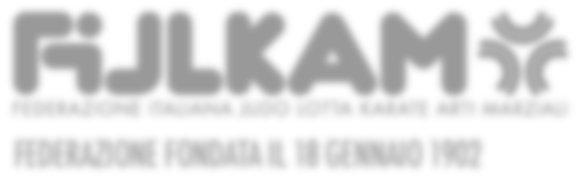 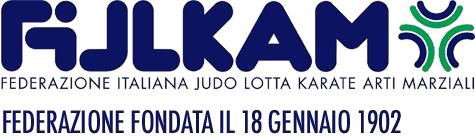 LOTTA OLIMPICA
MODIFICHE AL REGOLAMENTO NAZIONALE/INTERNAZIONALE 2022
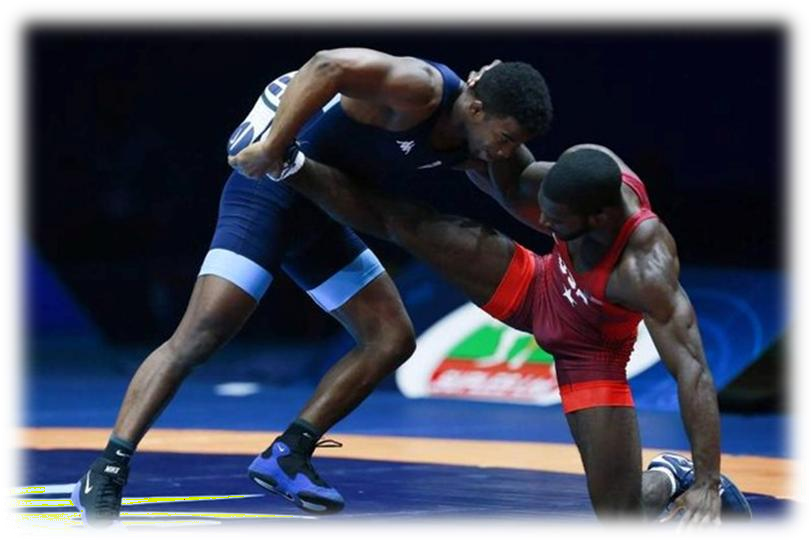 LOTTA GRECO ROMANA
LOTTA LIBERA
LOTTA FEMMINILE
COMMISSIONE NAZIONALE UFFICIALI DI GARA
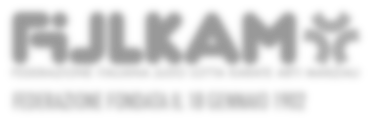 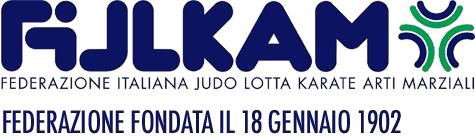 TAPPETO DI GARA
La materassina(Art. 4)
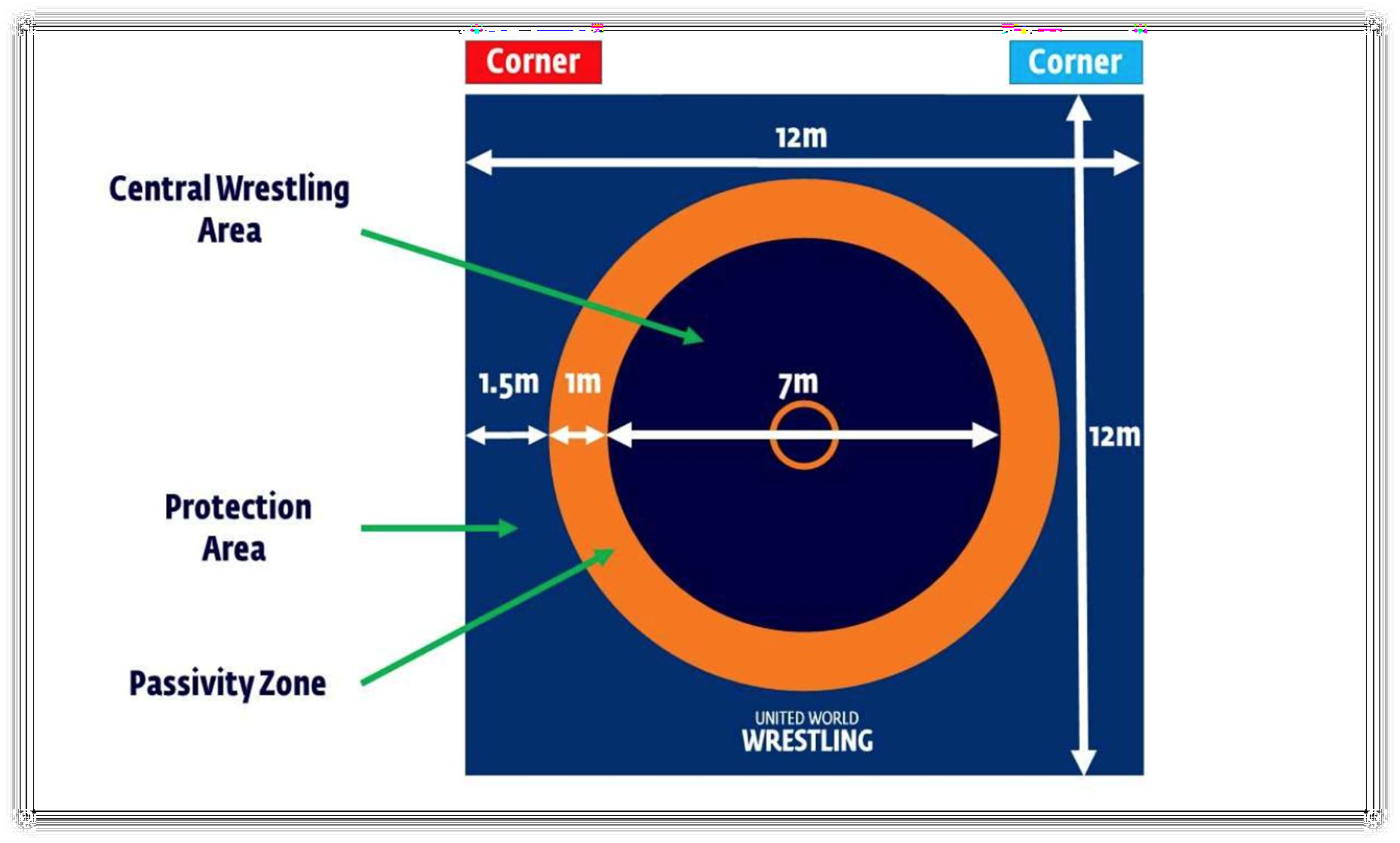 ANGOLO
ANGOLO
AREA CENTRALE DI
LOTTA
AREA DI PROTEZIONE
ZONA DI PASSIVITÀ/  ZONA ARANCIONE
COMMISSIONE NAZIONALE UFFICIALI DI GARA
CATEGORIE DI COMPETIZIONE Età, peso, competizione…
(Art. 7)
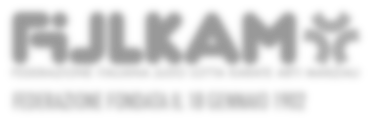 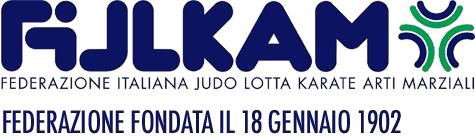 GRECO-ROMANA 
LOTTA LIBERA
SENIOR - U23 – U20
STILE LIBERO
GRECO ROMANA
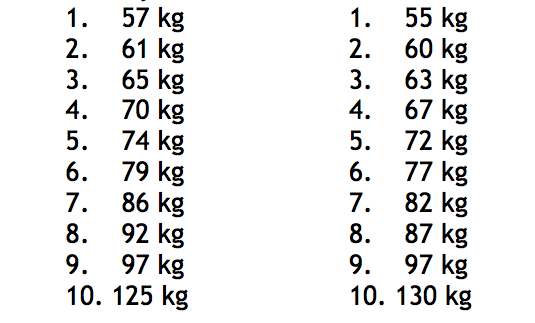 U17
U15
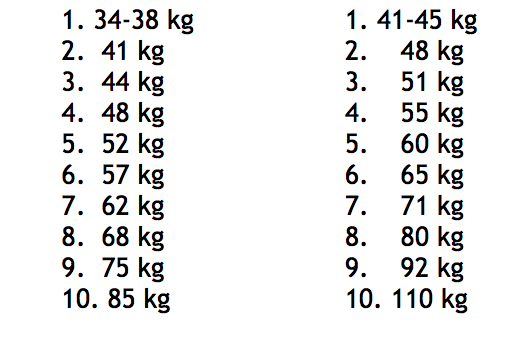 CATEGORIE OLIMPICHE
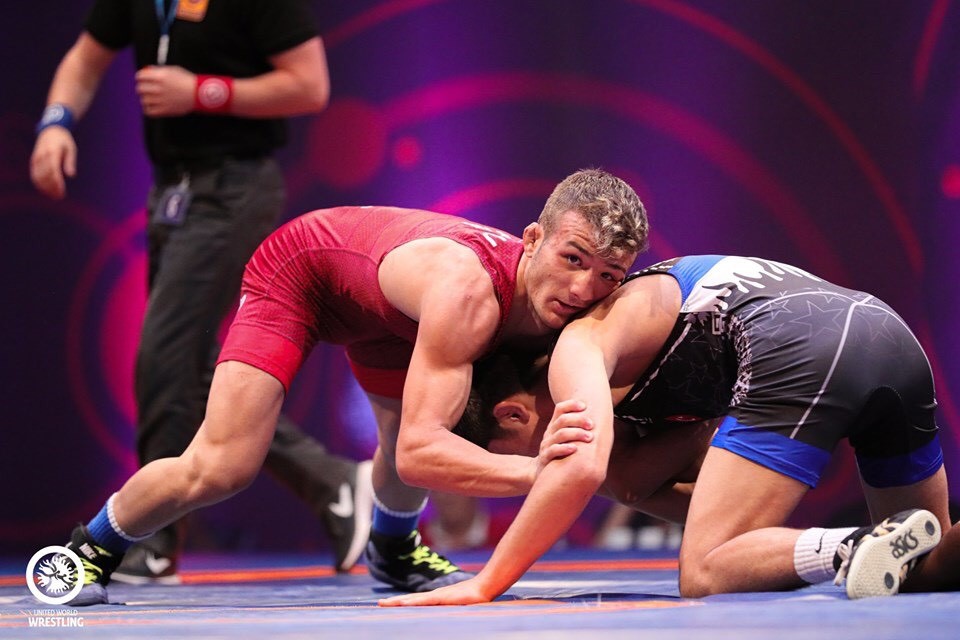 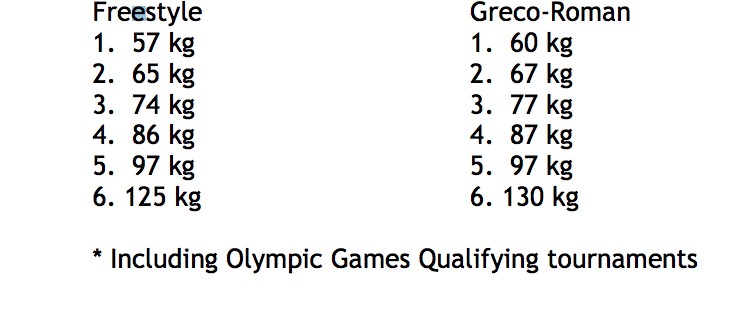 INCLUSE TORNEI QUALIFICAZIONE OLIMPICA
COMMISSIONE NAZIONALE UFFICIALI DI GARA
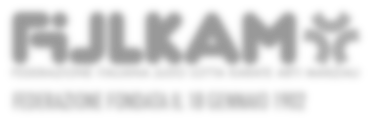 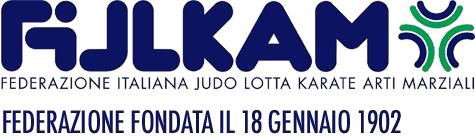 CATEGORIE DI COMPETIZIONE Età, peso, competizione…
Categorie (Art. 7)
LOTTA FEMMINILE
SENIOR - U23 – U20
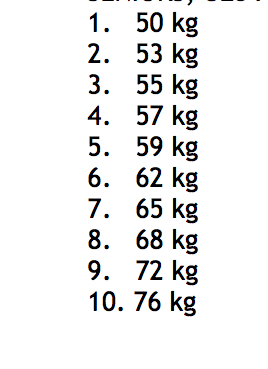 U17
U15
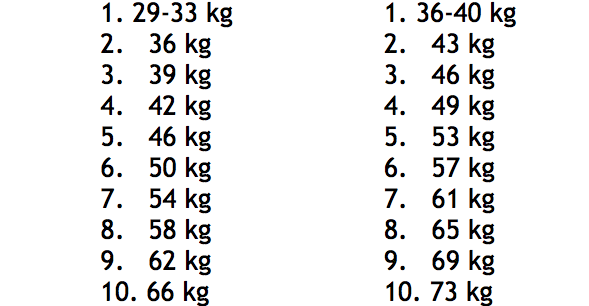 CATEGORIE OLIMPICHE
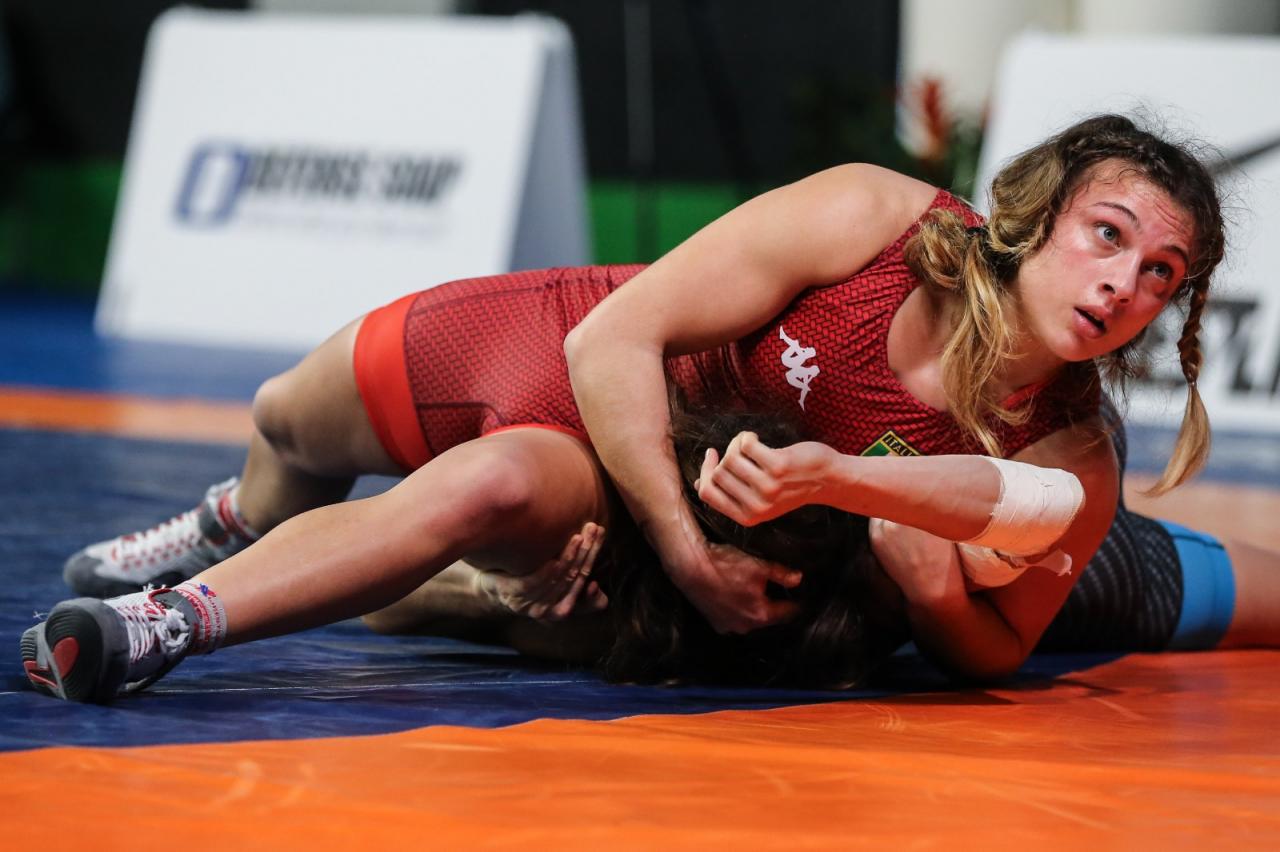 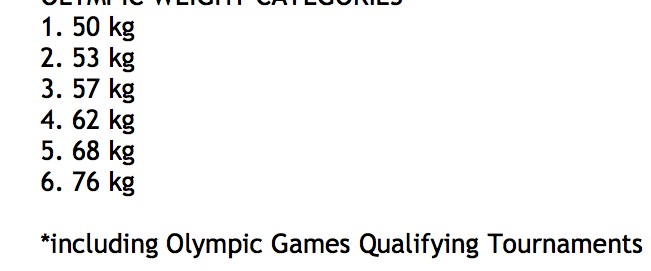 INCLUSI TORNEI QUALIFICAZIONE OLIMPICA
COMMISSIONE NAZIONALE UFFICIALI DI GARA
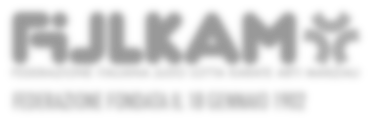 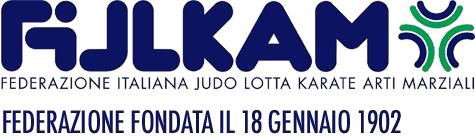 VALUTAZIONE DEI PUNTEGGI
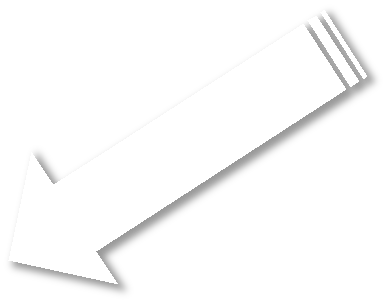 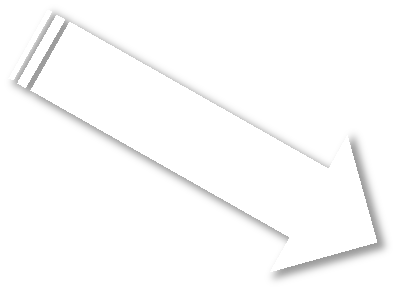 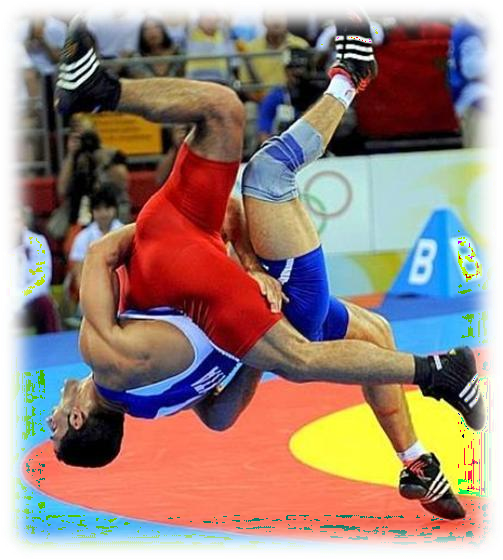 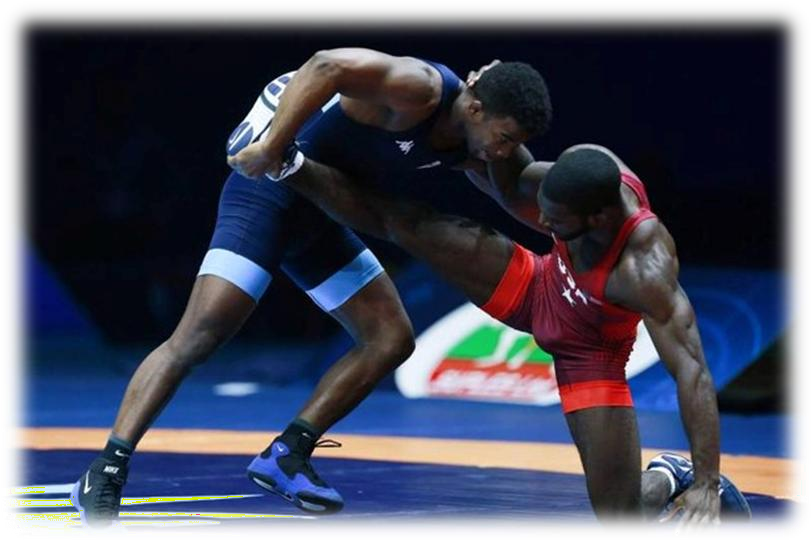 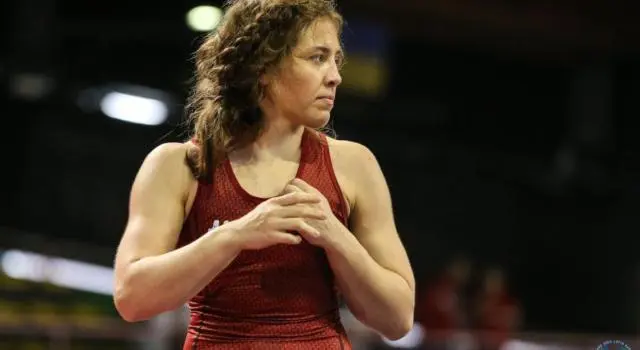 COMMISSIONE NAZIONALE UFFICIALI DI GARA
COMMISSIONE NAZIONALE UFFICIALI DI GARA
Valutazione dell’importanza dell’azione e  della presa
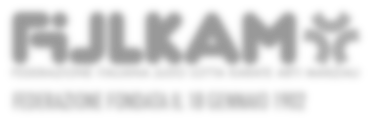 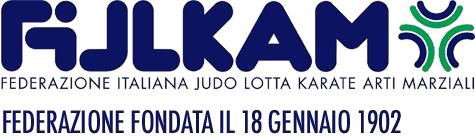 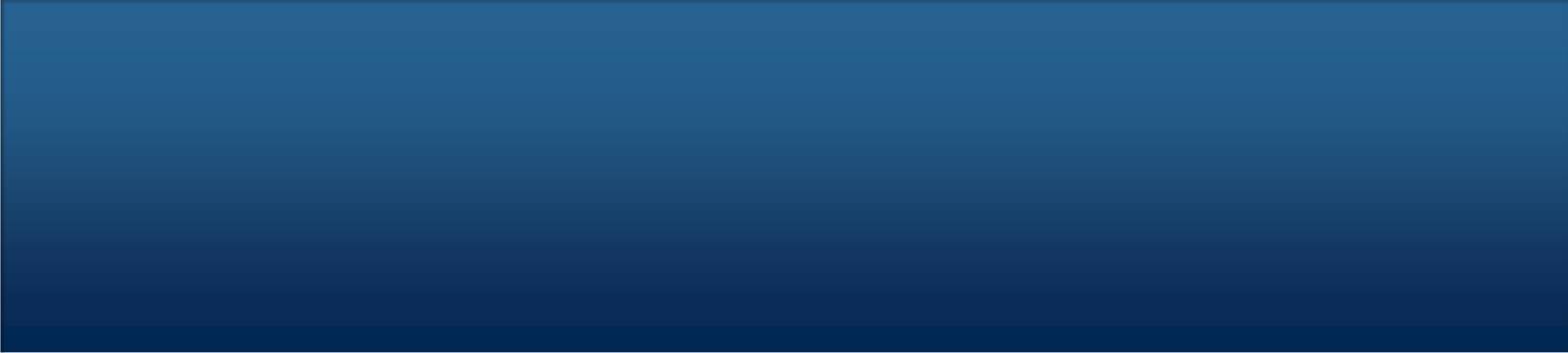 La valutazione dell’azione è sempre  determinata dalla posizione del  lottatore ATTACCATO
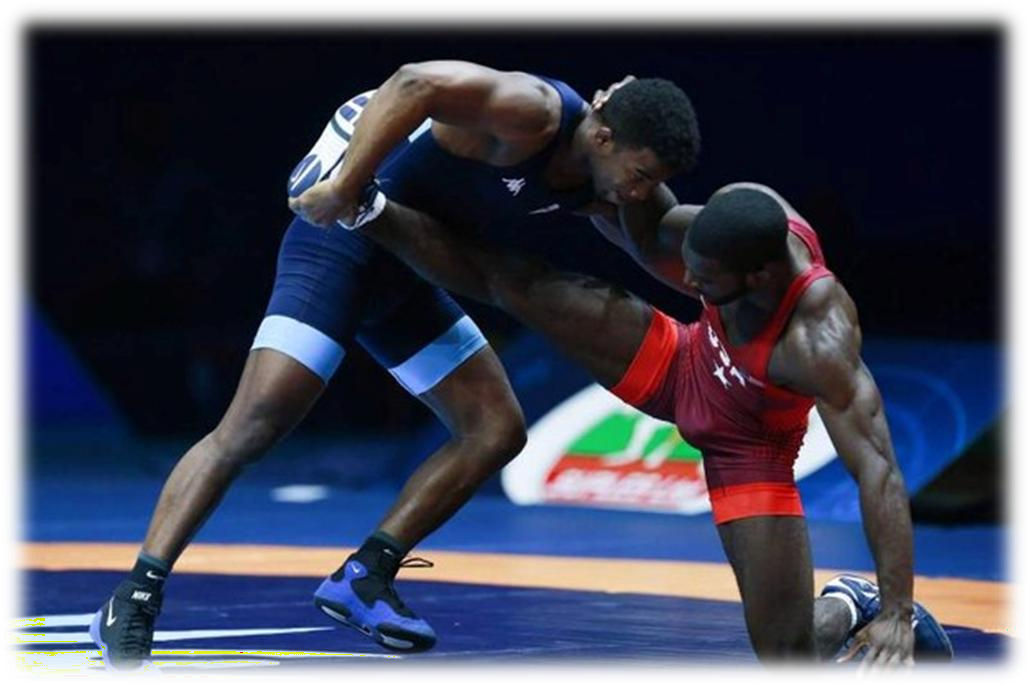 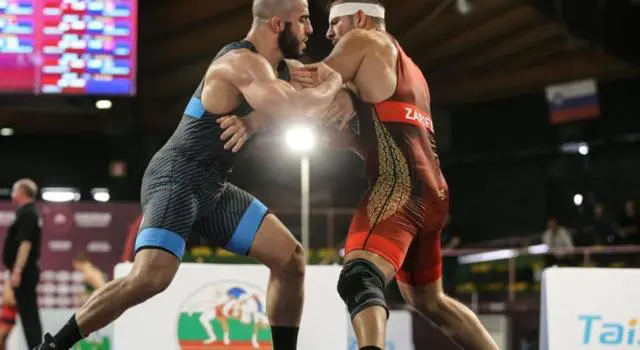 COMMISSIONE NAZIONALE UFFICIALI DI GARA
COMMISSIONE NAZIONALE UFFICIALI DI GARA
Valutazione dell’importanza dell’azione  e della presa (parte1)
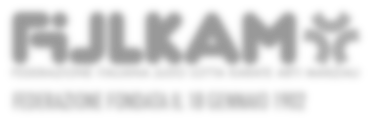 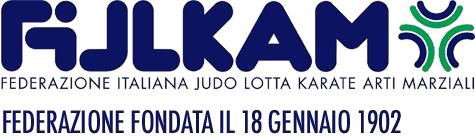 SOLO PER LOTTA GRECO-ROMANA
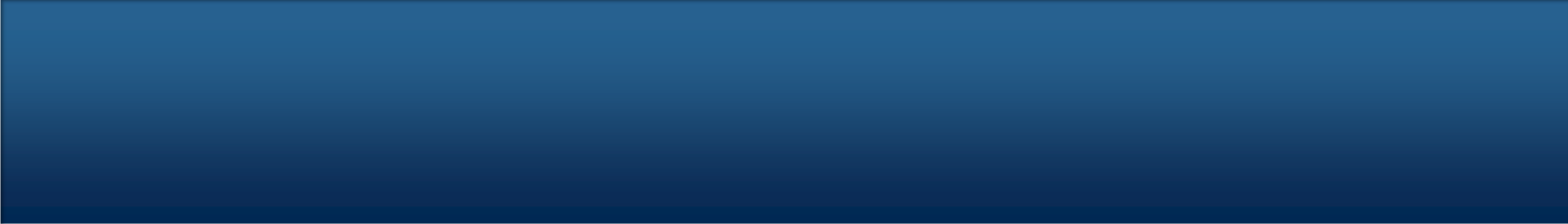 IN CASO DI LOTTA NEGATIVA: brutalità, presa  illegale, scorrettezza.
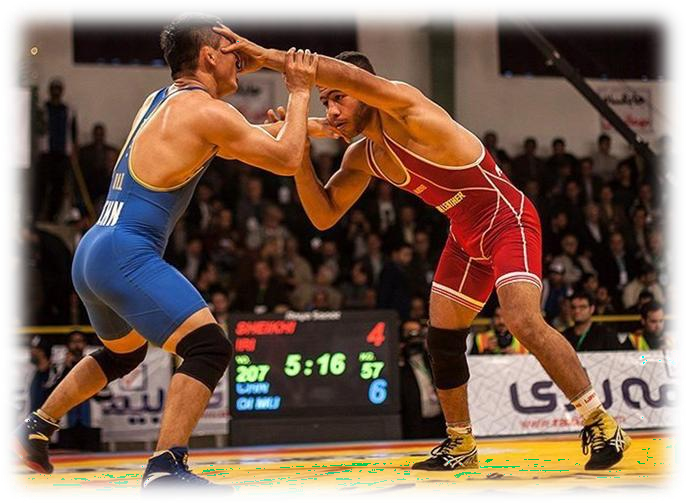 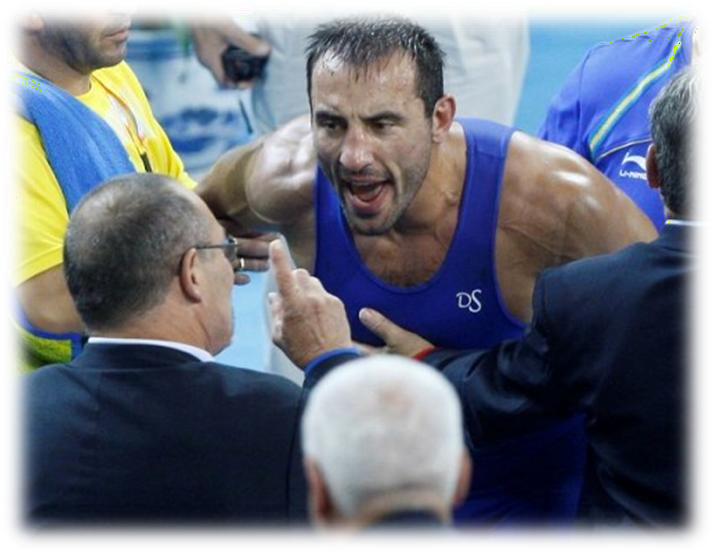 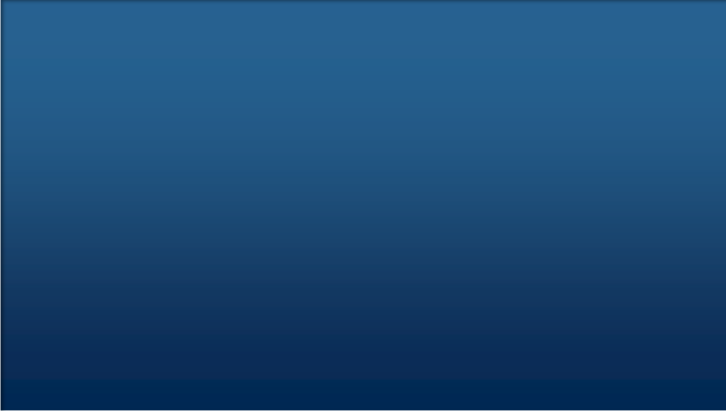 2 PUNTI +
avvertimento
COMMISSIONE NAZIONALE UFFICIALI DI GARA
Valutazione dell’importanza dell’azione  e della presa (parte2)
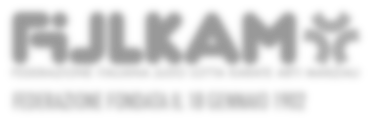 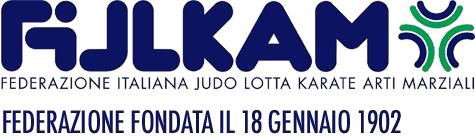 VALIDO PER TUTTI GLI STILI
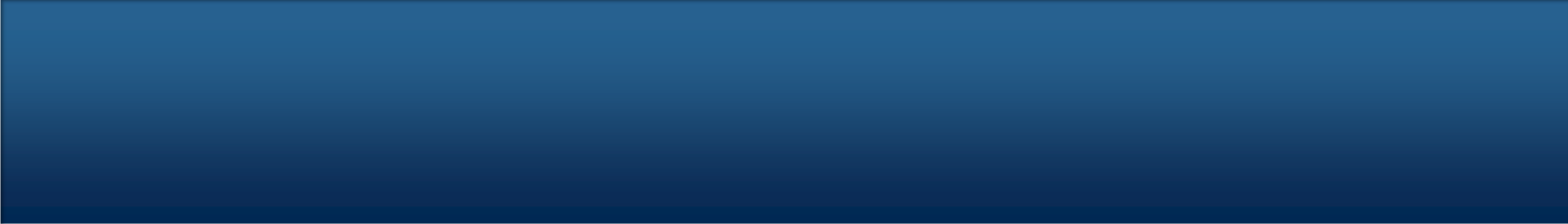 IN CASO : Fuga dal tappeto o fuga dalla presa.
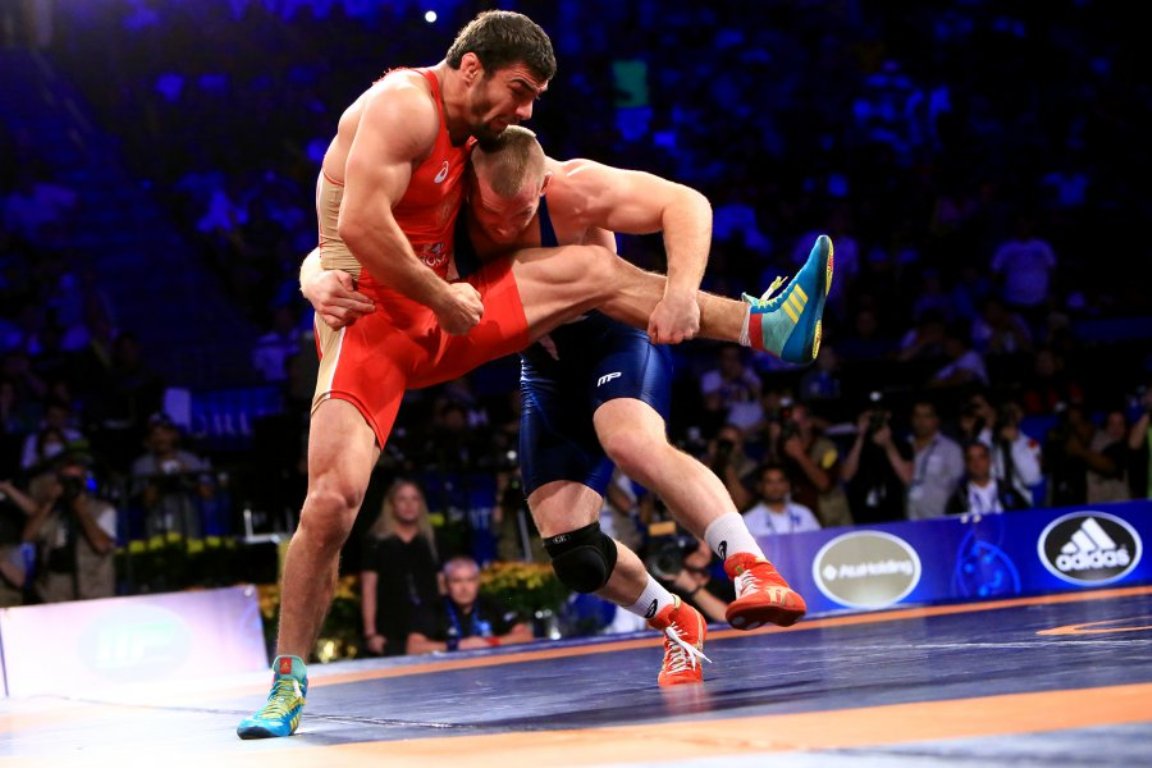 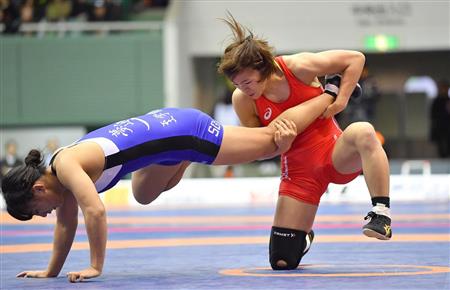 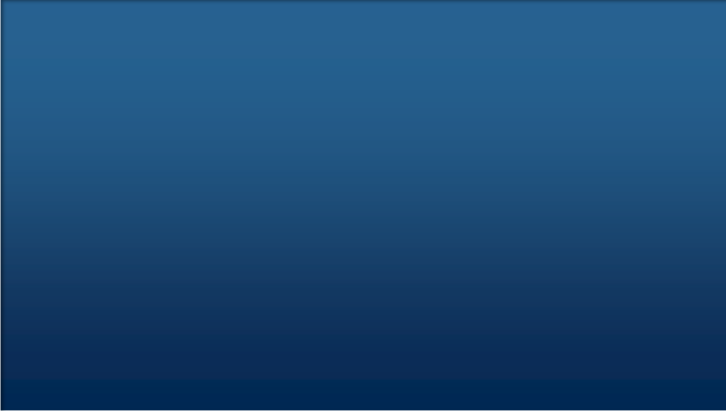 1 PUNTI +
avvertimento
COMMISSIONE NAZIONALE UFFICIALI DI GARA
Valutazione dell’importanza dell’azione  e della presa (parte 3)
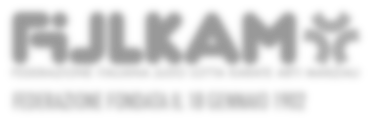 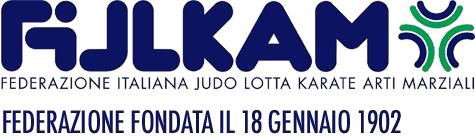 SOLO PER LOTTA STILE LIBERO E FEMMINILE
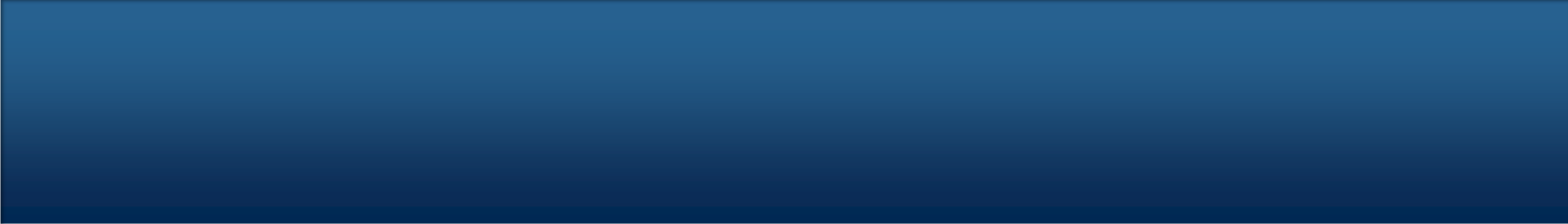 IN CASO DI LOTTA NEGATIVA: brutalità, presa  illegale, scorrettezza, fuga dal tappeto e dalla presa.
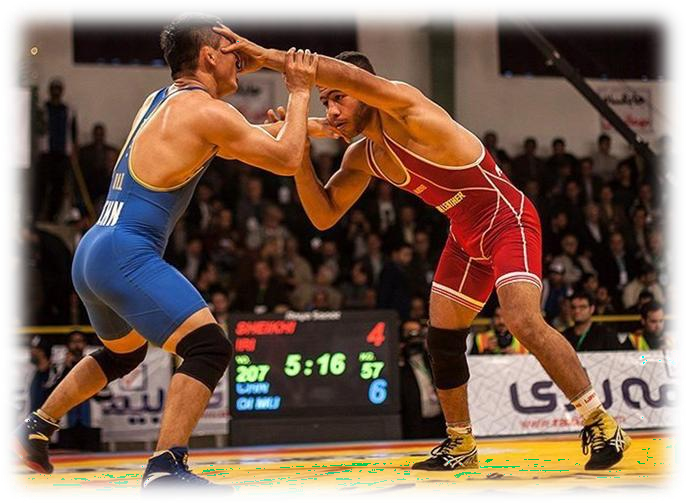 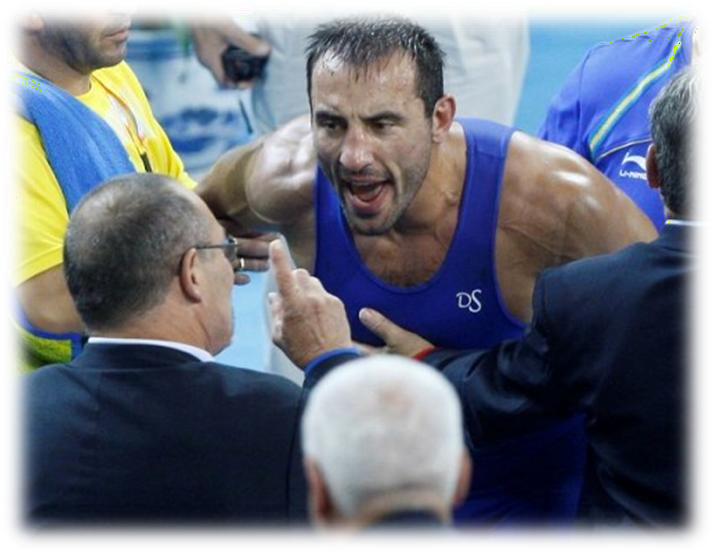 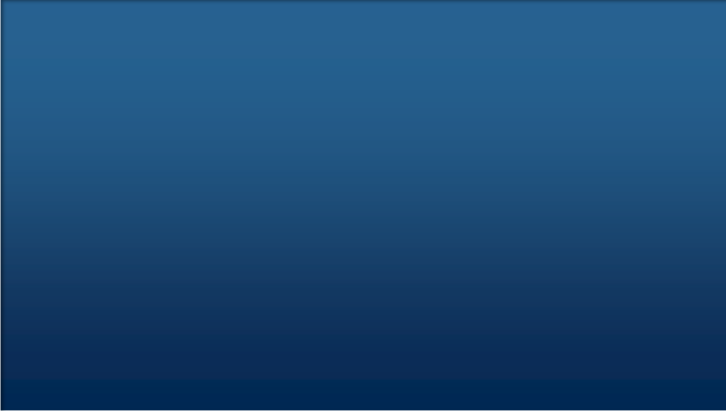 1 PUNTO +
avvertimento
COMMISSIONE NAZIONALE UFFICIALI DI GARA
Valutazione dell’importanza dell’azione e della presa (parte 4)
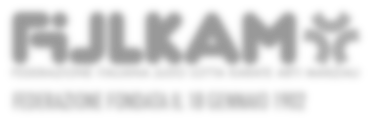 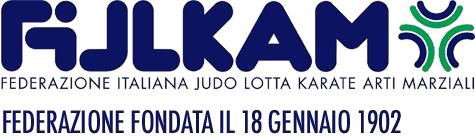 VALIDO PER TUTTI GLI STILI
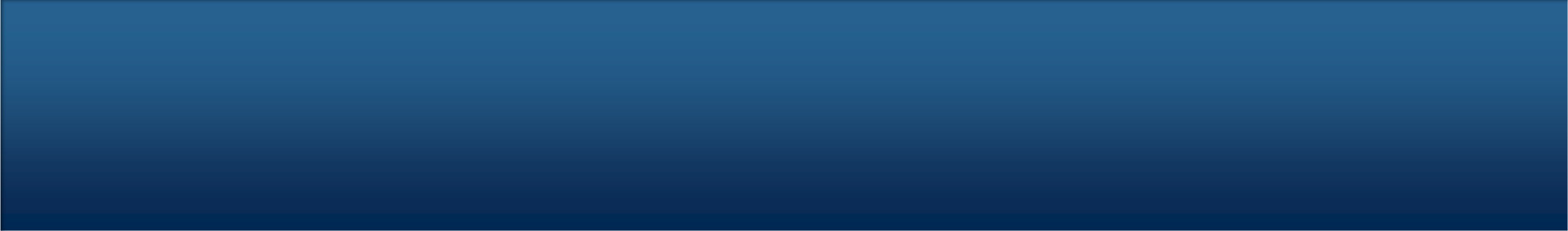 IN CASO DI FUGA DAL TAPPETO IN POSIZIONE  DI PERICOLO NELLA LOTTA A TERRA
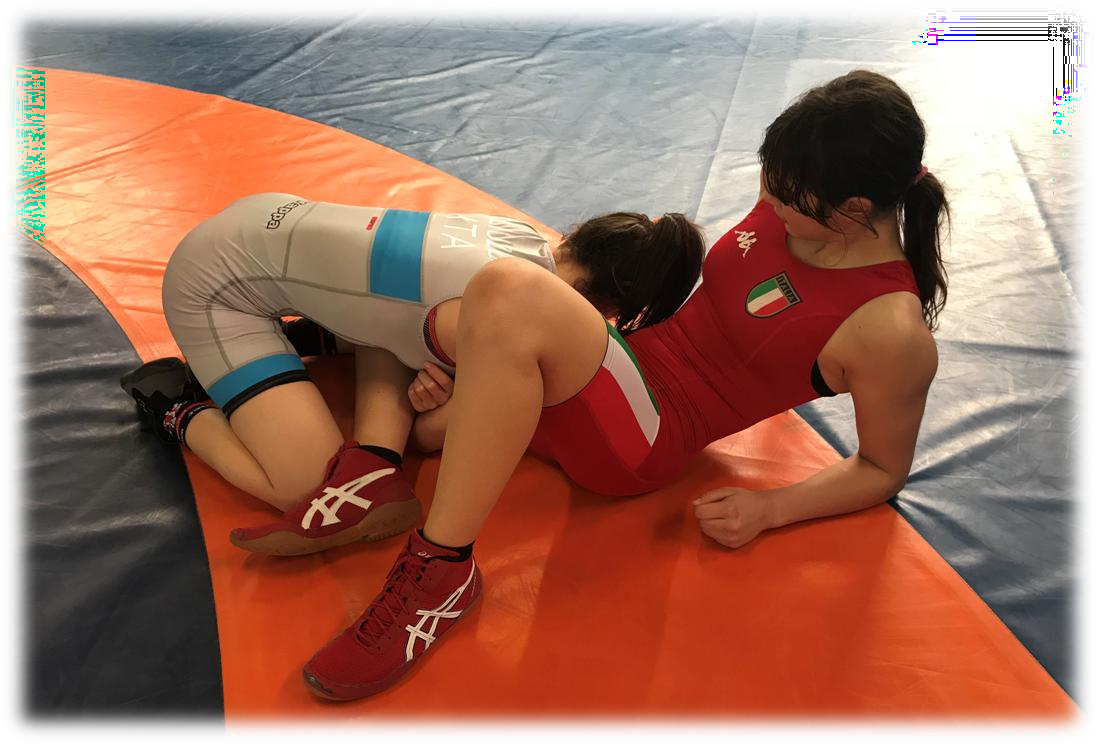 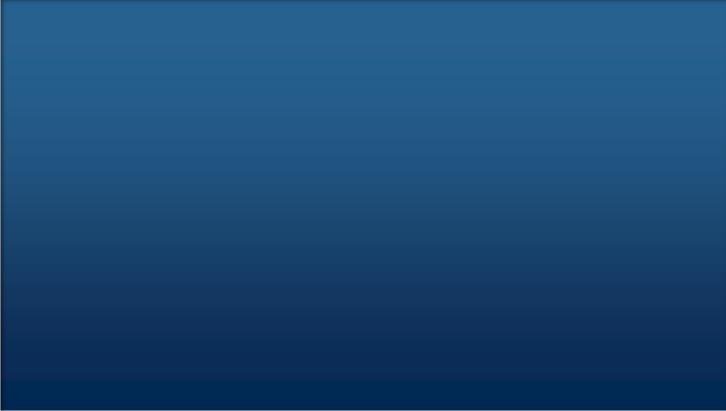 2 PUNTI +
avvertimento
COMMISSIONE NAZIONALE UFFICIALI DI GARA
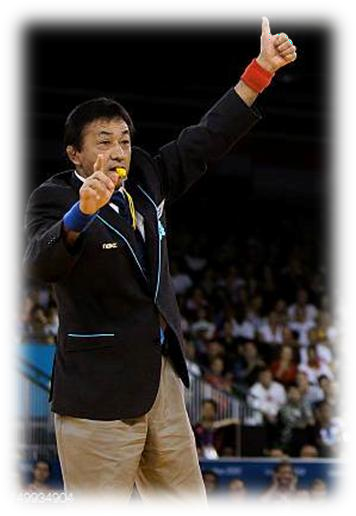 Posizione obbligata a terra (parte 1)
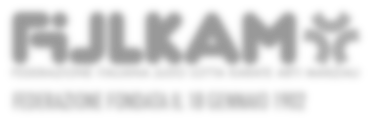 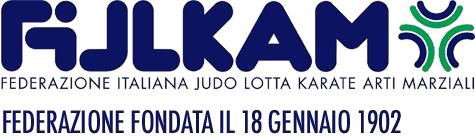 VALIDO PER TUTTI GLI STILI
DESCRIZIONE della posizione del lottatore BLU
Posizione prona, busto all’interno del cerchio centrale (è  consentita la scelta di tenere il petto a contatto con il  tappeto o meno)
Braccia e gambe distese verso l’esterno e non incrociate
Mani e piedi a contatto con il tappeto
Non è consentito bloccare l’avversario
DESCRIZIONE della posizione del lottatore ROSSO
le	ginocchia	devono	essere	posizionate	esternamente
all’avversario, entrambe a contatto con il tappeto.
Entrambe le mani possono essere posizionate su tutta la schiena in qualsiasi direzione
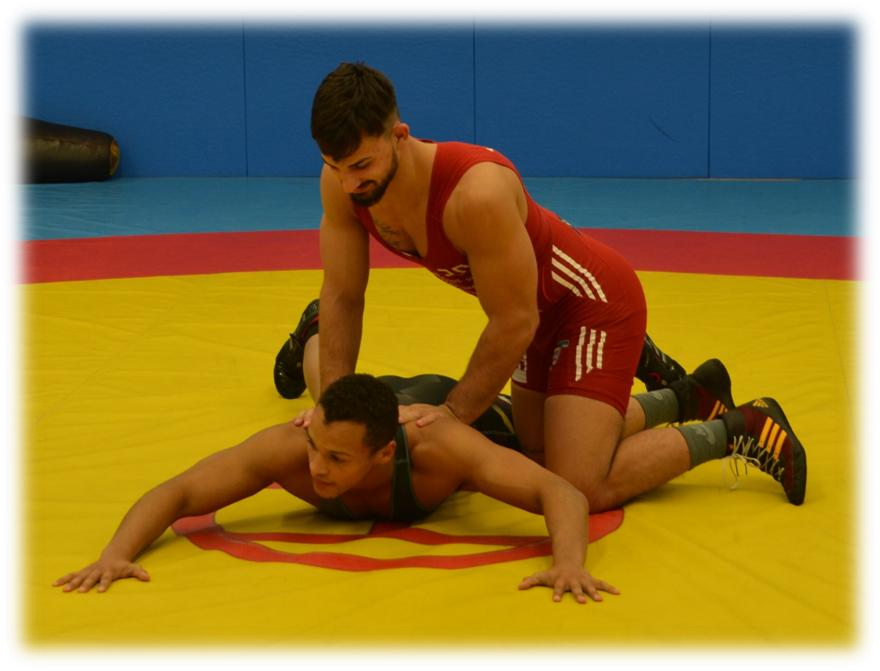 COMMISSIONE NAZIONALE UFFICIALI DI GARA
Posizione obbligata a terra (parte 2)
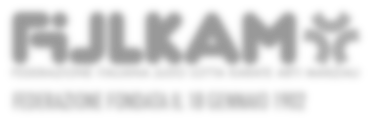 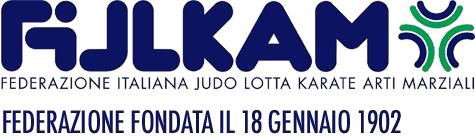 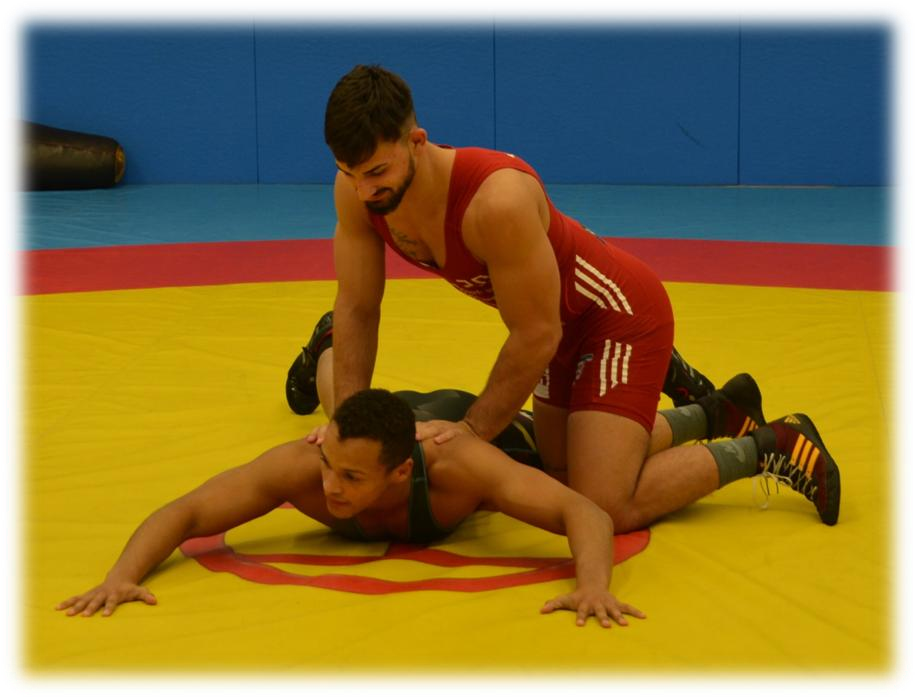 VALIDO PER TUTTI GLI STILI
SPECIFICAZIONI: … dopo il fischio dell’arbitro …

Il lottatore BLU:
può alzarsi
può difendere
deve evitare la fuga e il balzo in avanti
deve stare aperto (gomiti, ginocchia, gomito a contatto con il ginocchio)
non deve prendere le dita
Non può usare attivamente le gambe
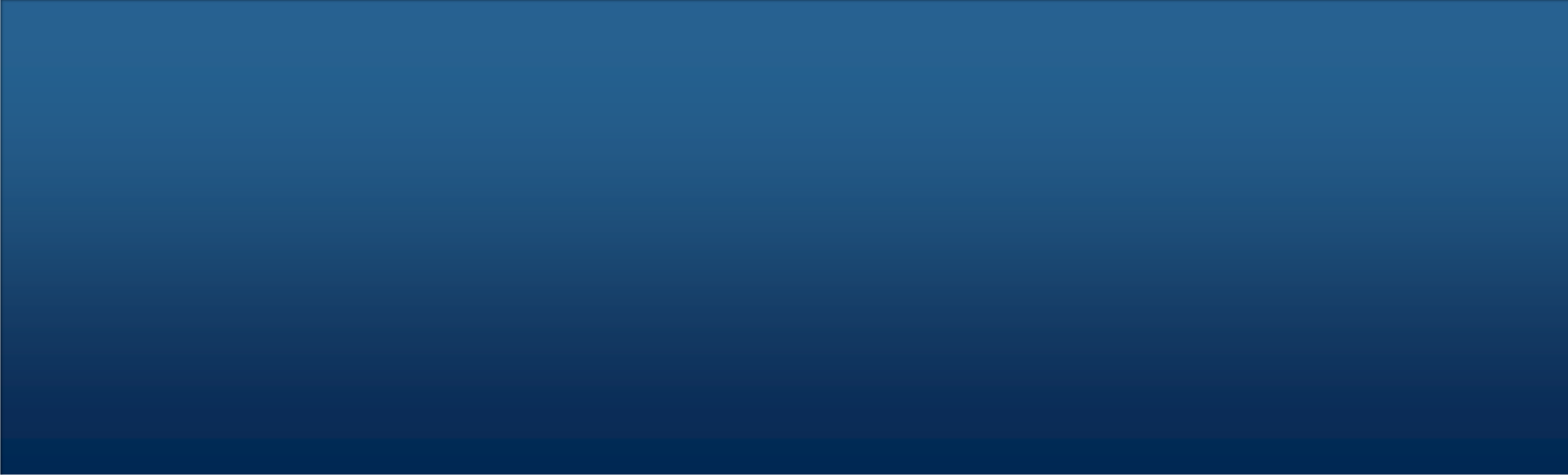 COMMISSIONE NAZIONALE UFFICIALI DI GARA
COMMISSIONE NAZIONALE UFFICIALI DI GARA
Posizione obbligata a terra (parte 3)
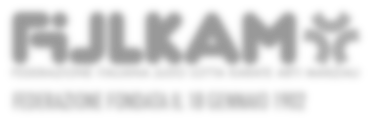 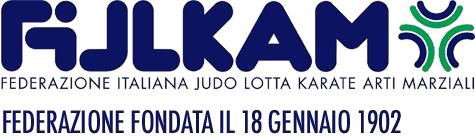 VALIDO PER TUTTI GLI STILI
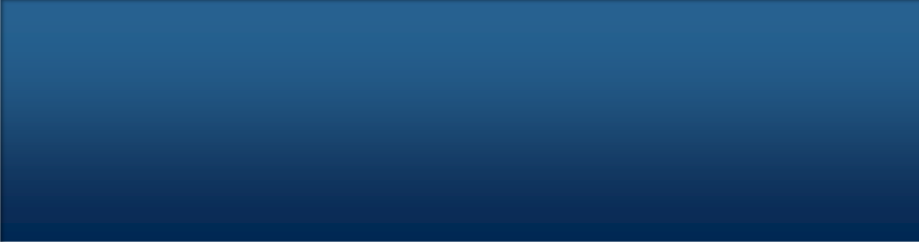 Nel caso di comportamenti non  adeguati da parte del lottatore  ATTACCANTE
Nel caso di comportamenti non  adeguati da parte del lottatore  ATTACCATO
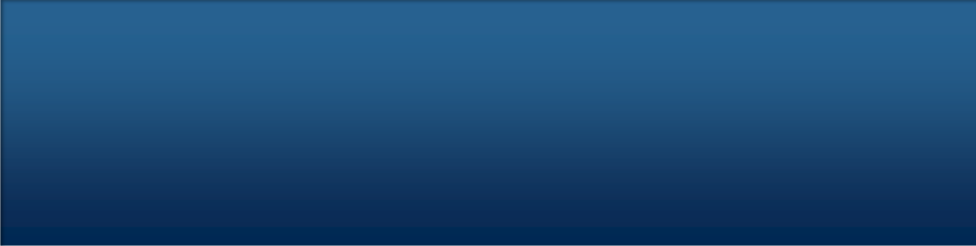 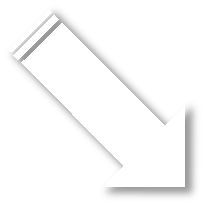 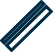 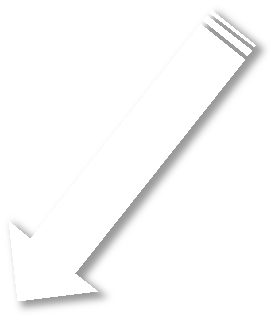 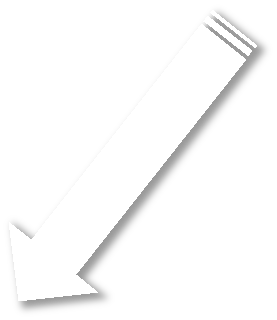 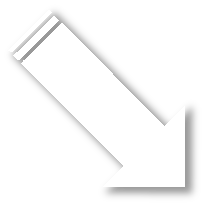 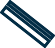 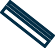 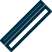 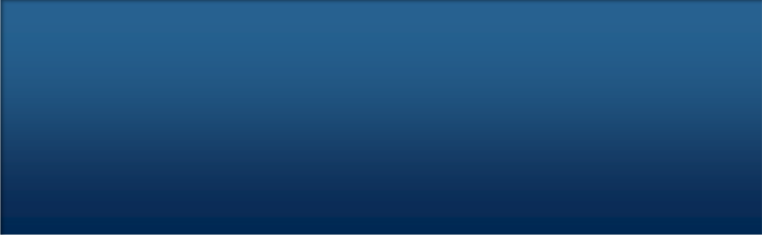 2° episodio: Greco-romana
LOTTA IN PIEDI
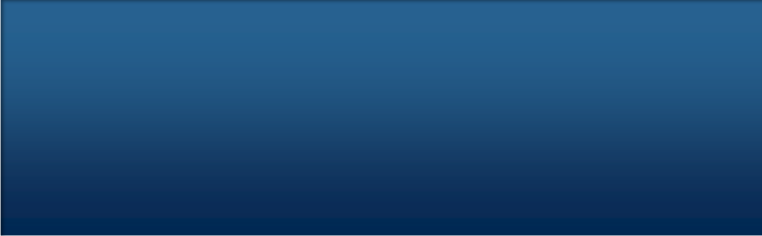 2° episodio: Greco-romana  
2 PUNTI + AVV. 
E si riprende a terra.
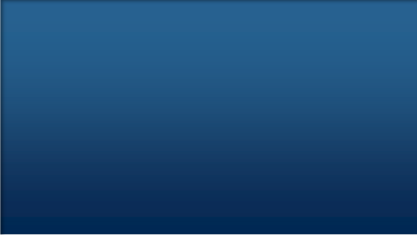 1° episodio:
RICHIAMO  VERBALE
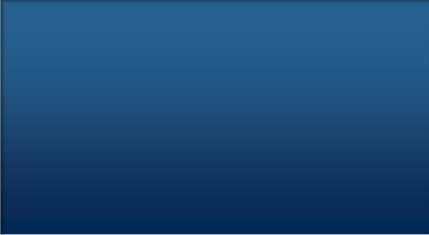 1° episodio:
RICHIAMO
VERBALE
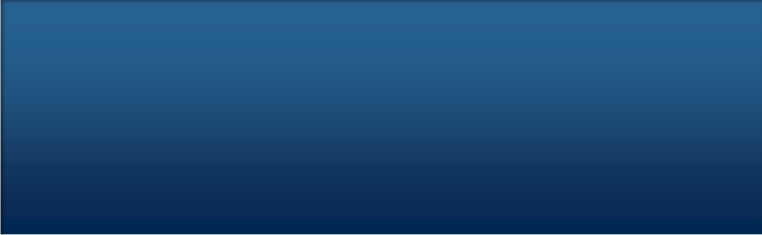 2° episodio: Stile libero
LOTTA IN PIEDI
2° episodio: Stile Libero  
1 PUNTO + A  V   V. 
E si riprende a terra.
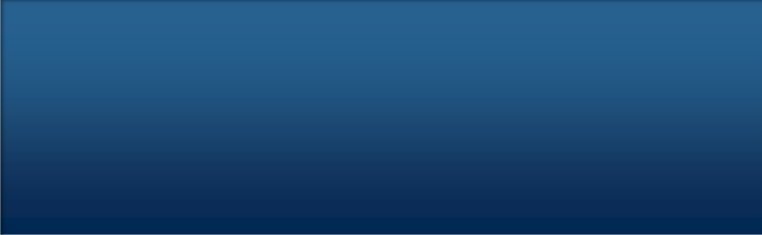 COMMISSIONE NAZIONALE UFFICIALI DI GARA
Posizione obbligata a terra (parte 4)
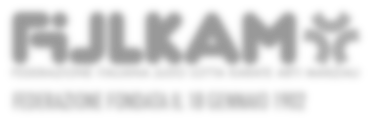 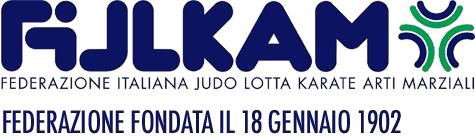 VALIDO SOLO PER LA LOTTA GRECO-ROMANA
SPECIFICAZIONE
Solo per la lotta GRECO-ROMANA, la posizione obbligata a terra, viene applicata anche in  caso di richiamo di passività quando è prevista la scelta della posizione da parte del  lottatore attivo.
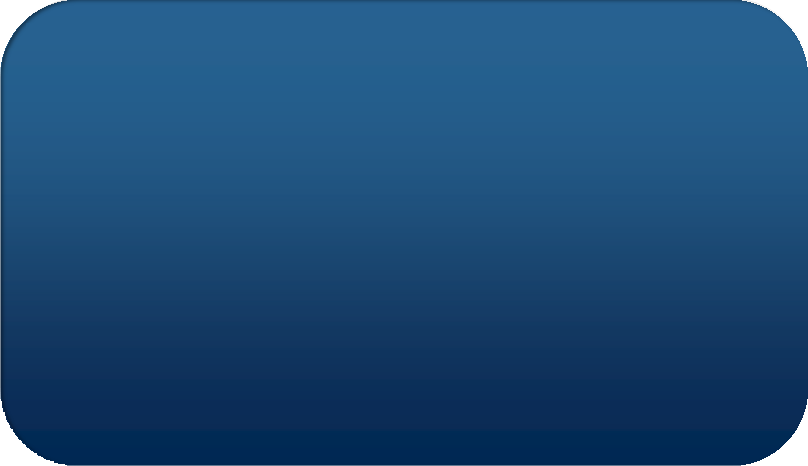 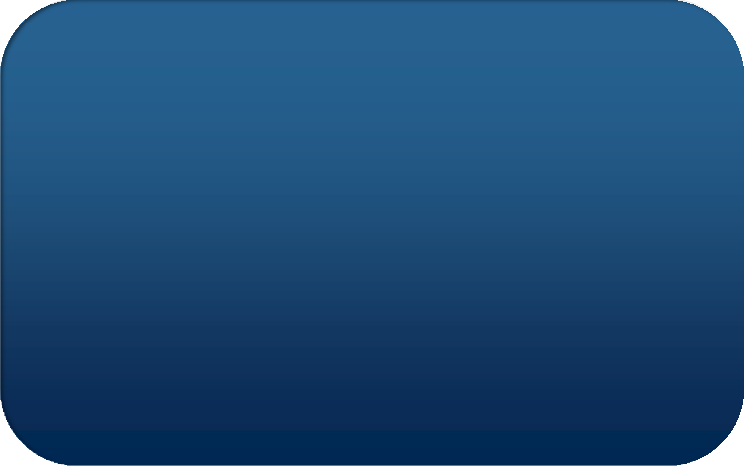 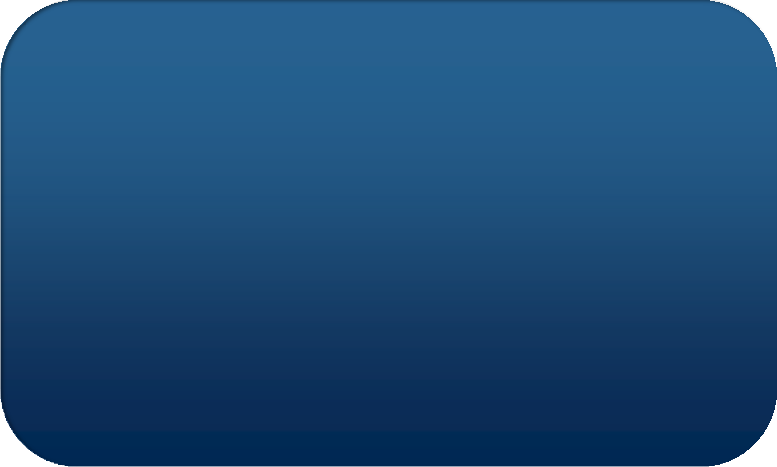 2° PASSIVITÀ
NESSUN VINCOLO TEMPORALE
Conferma del Presidente di  tappeto
STOP + 1 punto per lottatore  attivo
Scelta posizione OBBLIGATA
DALLA 3° PASSIVITÀ
Conferma del Presidente di  tappeto
STOP ma nessun punto.
PREVISTA scelta della  posizione OBBLIGATA
1° PASSIVITÀ
NESSUN VINCOLO TEMPORALE
Conferma del Presidente di  tappeto
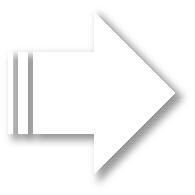 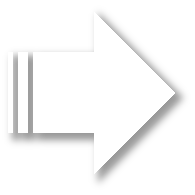 STOP + 1 punto per lottatore
attivo
Scelta posizione OBBLIGATA
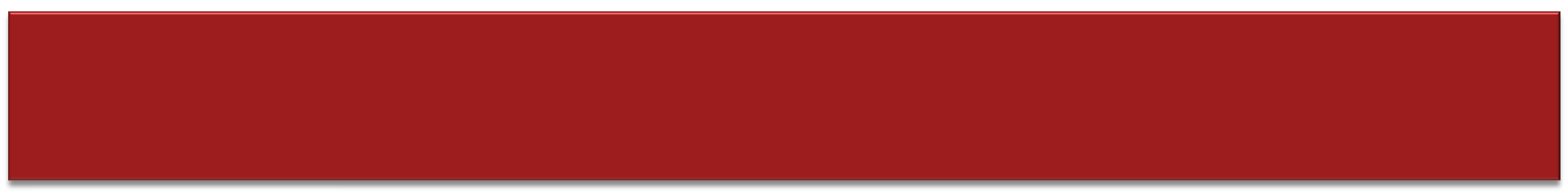 IN CASO DI 0-0 L’ARBITRO è INVITATO A CHIAMARE LA PASSIVITA’ ENTRO E NON OLTRE 1’ 30’’ DEL PRIMO TEMPO. NEL SECONDO TEMPO INVECE L’ARBITRO PUO’ CHIAMARE LA PASSIVITA’ DOPO 30 SECONDI
COMMISSIONE NAZIONALE UFFICIALI DI GARA
COMMISSIONE NAZIONALE UFFICIALI DI GARA
Posizione obbligata a terra (parte 5)
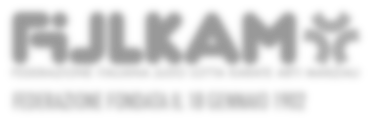 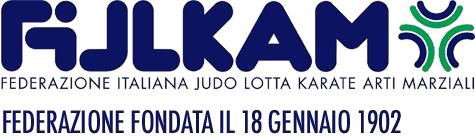 VALIDO SOLO PER LA LOTTA GRECO-ROMANA
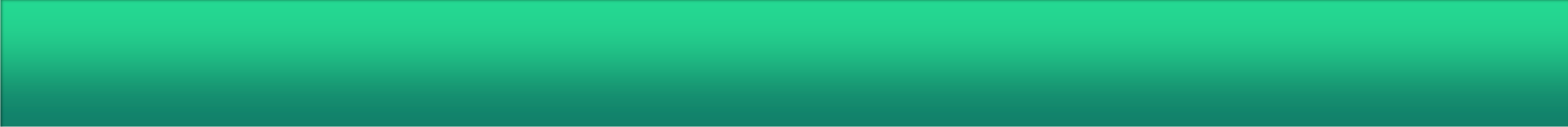 COME DEVE INTERVENIRE LA TERNA ARBITRALE PER STIMOLARE L’ATTIVITÀ DEI  LOTTATORI?	PASSIVITÀ
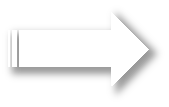 Ci sono tre scenari che disciplinano la procedura della passività.
Designare il lottatore più passivo:
in caso di punteggio fermo su 0 – 0;
nel caso di punteggio di parità e un lottatore è chiaramente più attivo dell’altro;
quando l’altro lottatore ha la predominanza ma il suo avversario agisce in modo
troppo difensivo.
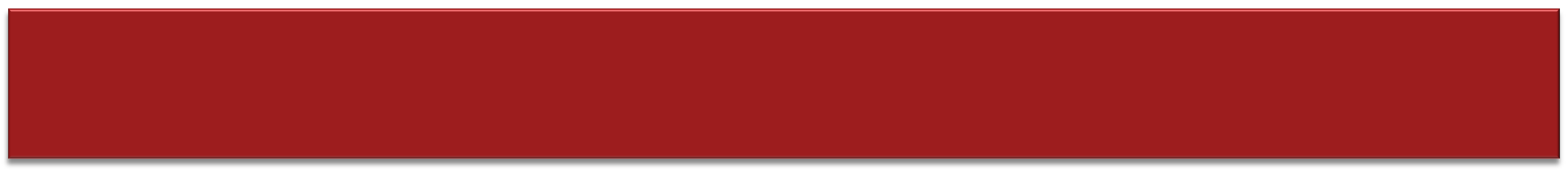 ATTENZIONE
LA PASSIVITÀ NON DEVE ESSERE INTERPRETATA COME LOTTA NEGATIVA!
COMMISSIONE NAZIONALE UFFICIALI DI GARA
Procedura della passività nello SF e LF
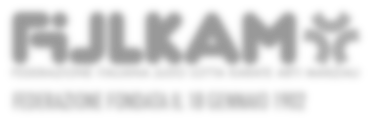 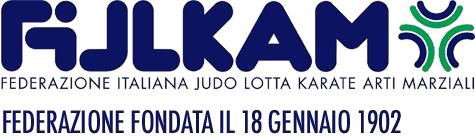 Nello Stile Libero e nella Lotta Femminile la procedura della passività si differenzia dalla Greco Romana per l’assenza della Posizione Obbligata a terra e per la presenza dell’ACTIVITY TIME.
Negli U15, U17 e Veterani NON esiste il richiamo verbale e viene assegnato immediatamente l’activity time
1° PASSIVITÀ
Negli U20 e Senior viene chiamata entro 1’ 
Conferma del Presidente di  tappeto
Stop + Richiamo verbale
2° PASSIVITÀ
Conferma del Presidente di  tappeto
STOP + ACTIVITY TIME
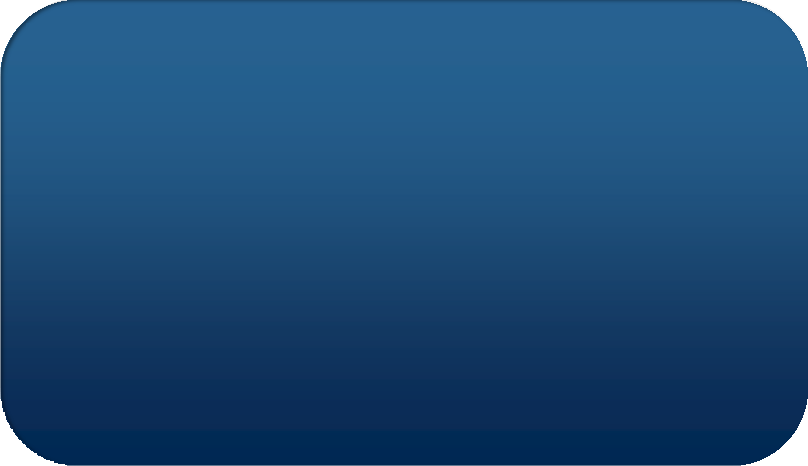 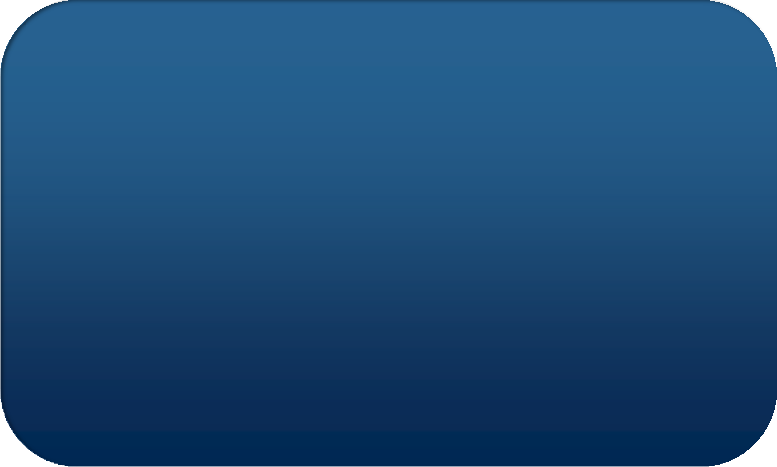 Quando un’atleta viene decretato passivo per la 2° volta l’arbitro interrompe l’incontro ed assegna  30’’ di Activity Time al lottatore passivo                                         (visibili sul tabellone in giallo)
Qualora alla fine dei 30’’ il lottatore passivo non acquisisca punti tecnici, gli viene assegnato 1pt tecnico contro, senza interruzione dell’incontro.
Qualora invece il lottatore decretato passivo riesca a guadagnare punti durante                           i 30’’ l’Activity Time si interrompe automaticamente.
Se durante i 30’’ il lottatore Attivo guadagna punti tecnici i 30’’ di ACTIVITY TIME NON VENGONO INTERROTTI.
COMMISSIONE NAZIONALE UFFICIALI DI GARA
COMMISSIONE NAZIONALE UFFICIALI DI GARA
Fallo di gambe commesso dal  lottatore ATTACCANTE
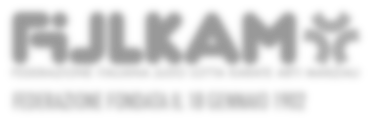 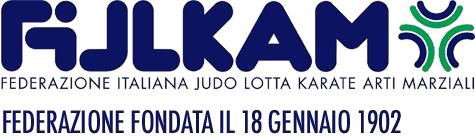 VALIDO SOLO PER LOTTA GRECO ROMANA
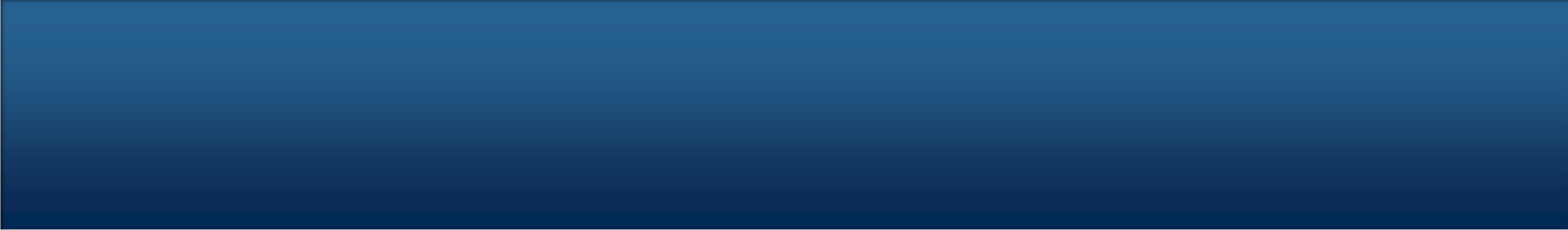 In caso di FALLO DI GAMBE commesso dal  lottatore attaccante
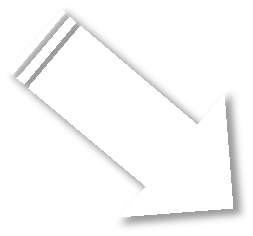 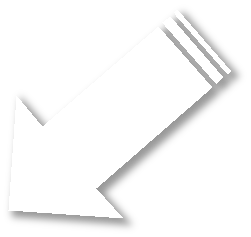 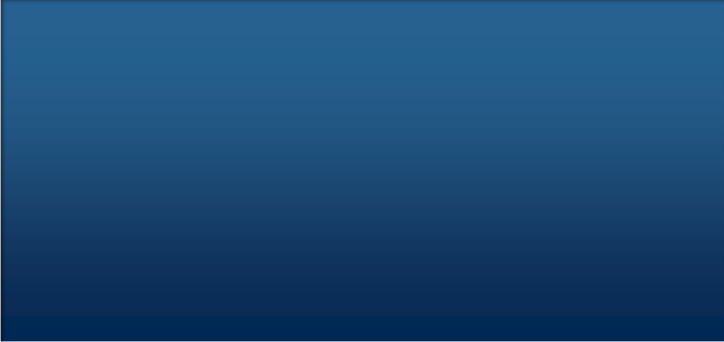 2° episodio:
1 PUNTO +  AVVERTIMENTO
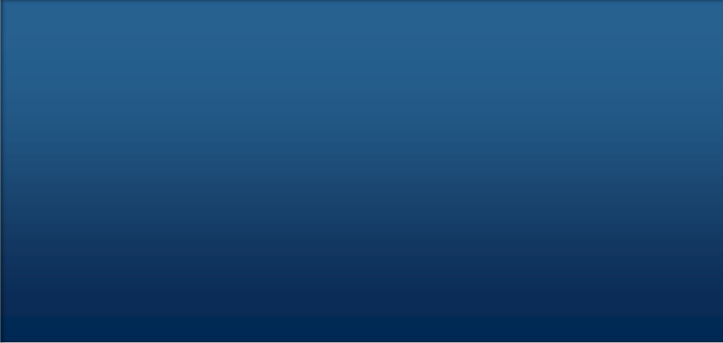 1° episodio:
RICHIAMO VERBALE
COMMISSIONE NAZIONALE UFFICIALI DI GARA
Fallo di gambe commesso dal  lottatore ATTACCATO
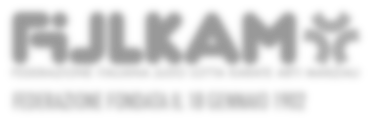 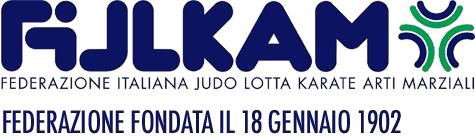 VALIDO SOLO PER LOTTA GRECO ROMANA
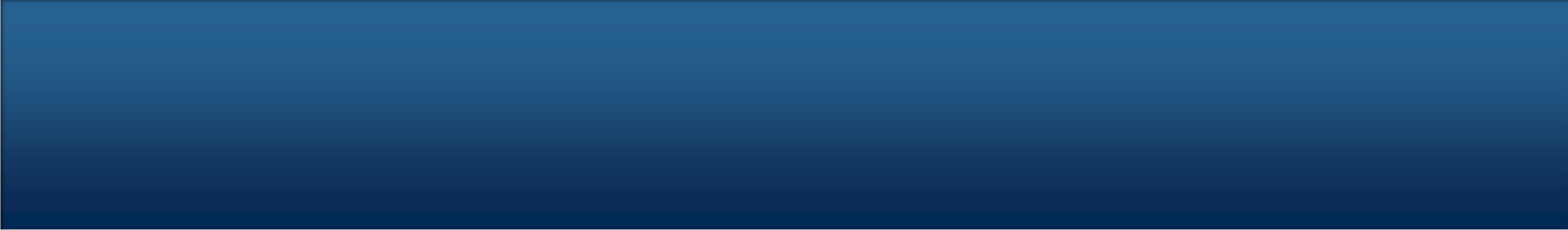 In caso di FALLO DI GAMBE commesso dal  lottatore attaccato
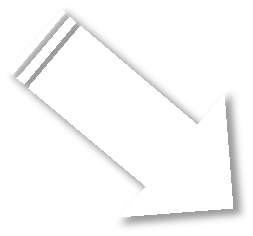 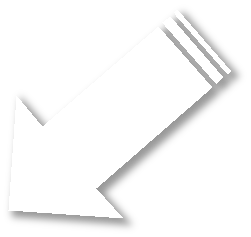 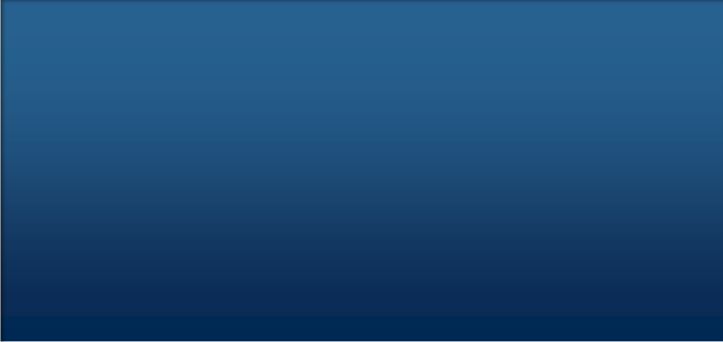 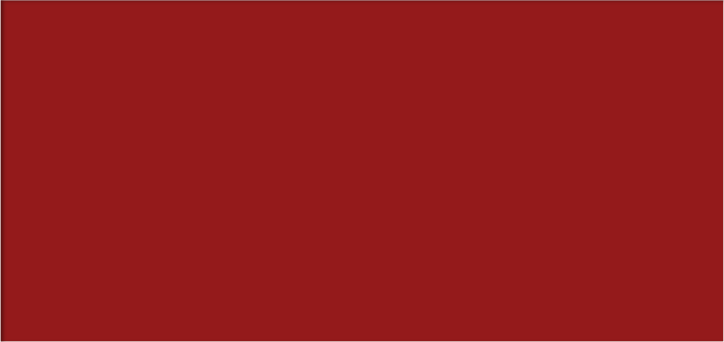 1° episodio:
2 PUNTI +  AVVERTIMENTO
2° episodio:
SCONFITTA  NELL’INCONTRO
COMMISSIONE NAZIONALE UFFICIALI DI GARA
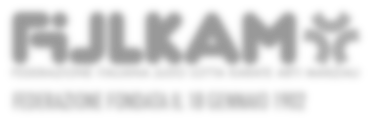 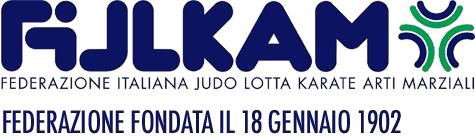 Comportamento antisportivo (brutalità)
VALIDO PER TUTTI GLI STILI
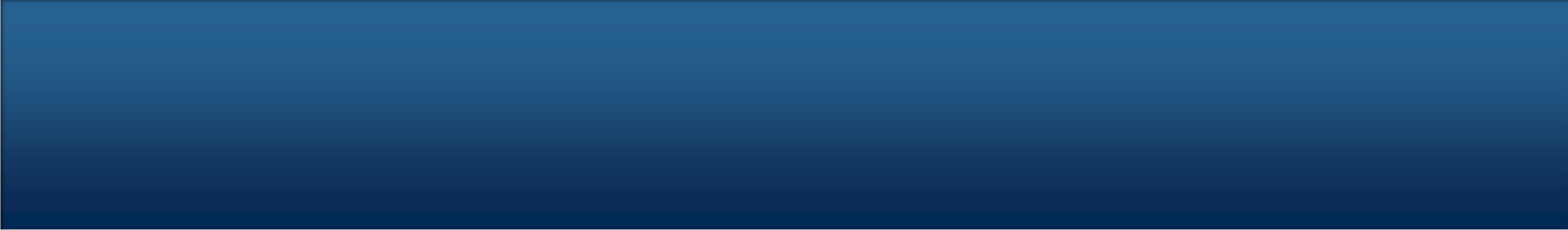 In caso di comportamento antisportivo
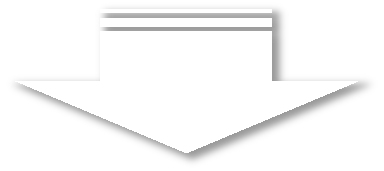 CARTELLINO ROSSO

SQUALIFICA
diretta dalla competizione
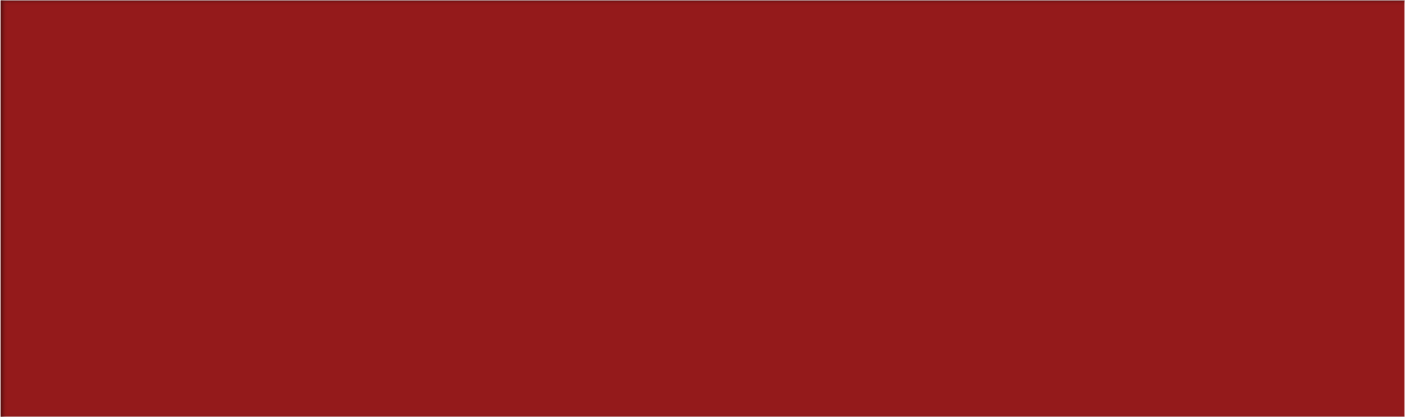 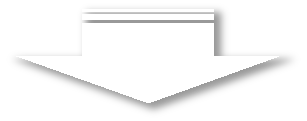 COMMISSIONE NAZIONALE UFFICIALI DI GARA
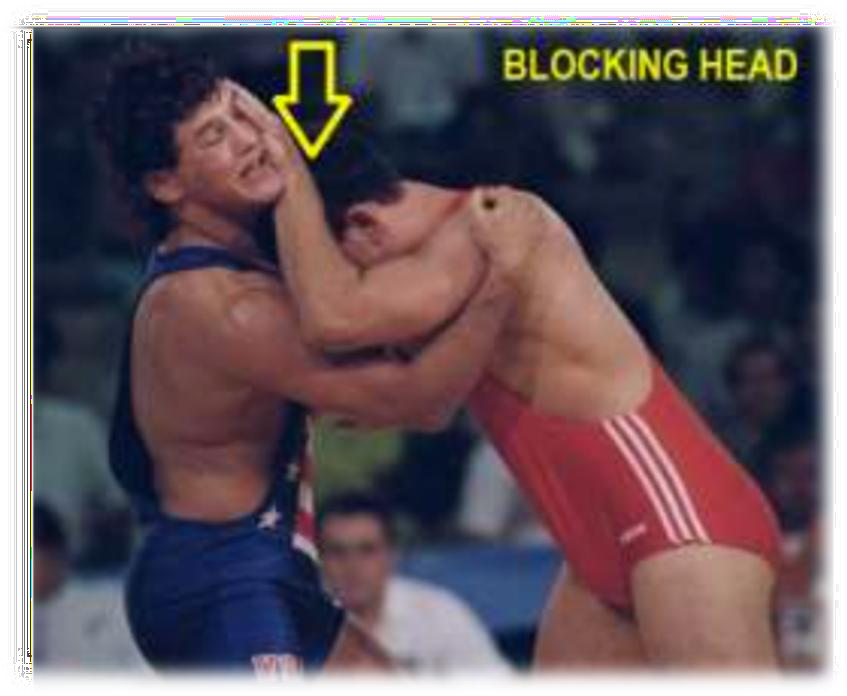 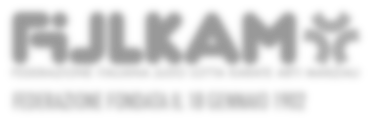 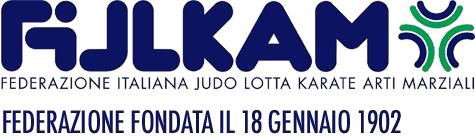 Conclusioni
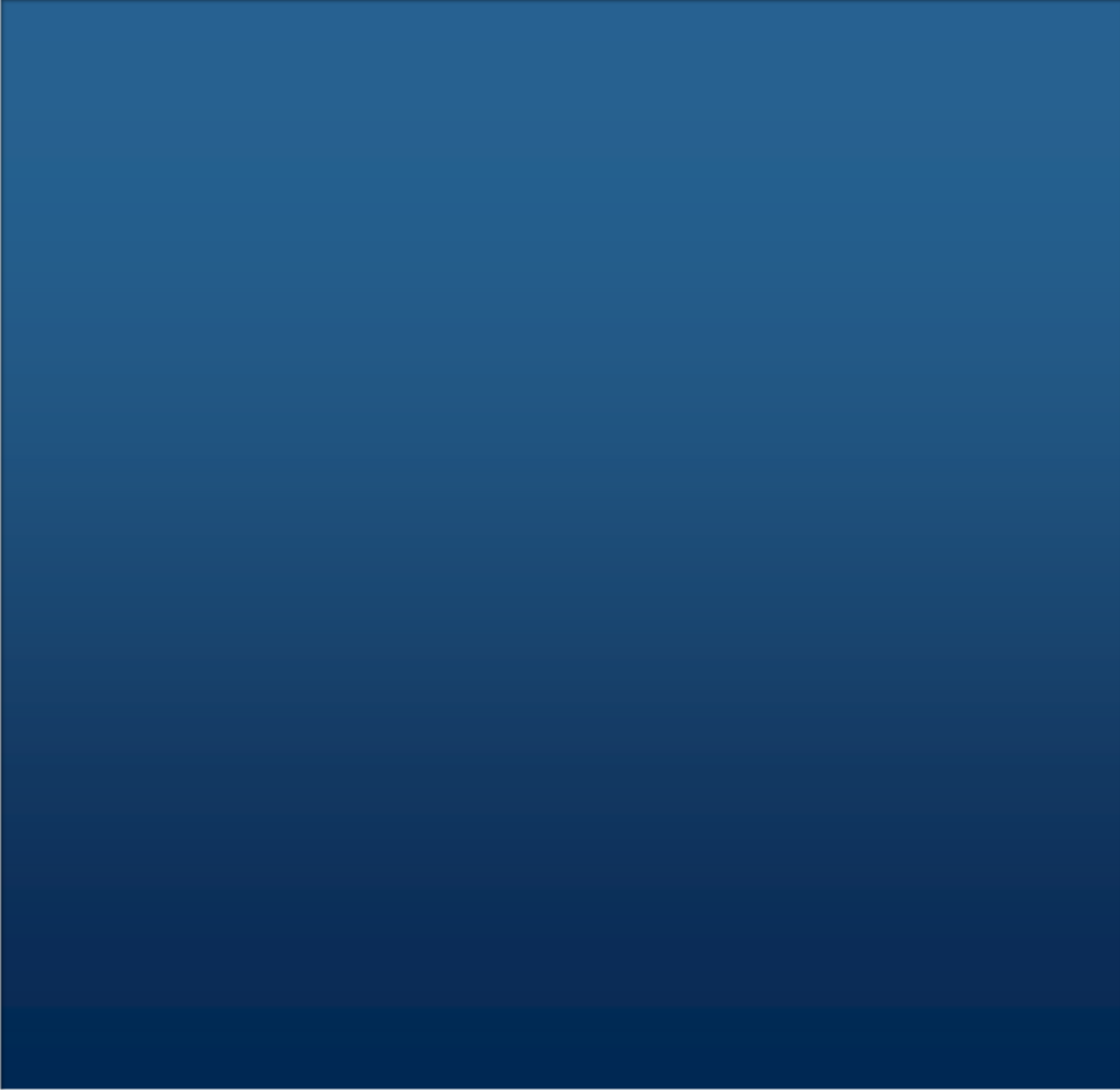 I lottatori sono invitati a lottare in  modo ATTIVO.

Gli arbitri devono incoraggiare la lotta
attiva e penalizzare la lotta negativa.

La lotta eretta, nella posizione in piedi,  è la chiave per rendere più attraente  la lotta GRECO-ROMANA.

Questa presentazione ha l’intento di  rendere più comprensibile il NUOVO  REGOLAMENTO  NAZIONALE/INTERNAZIONALE.
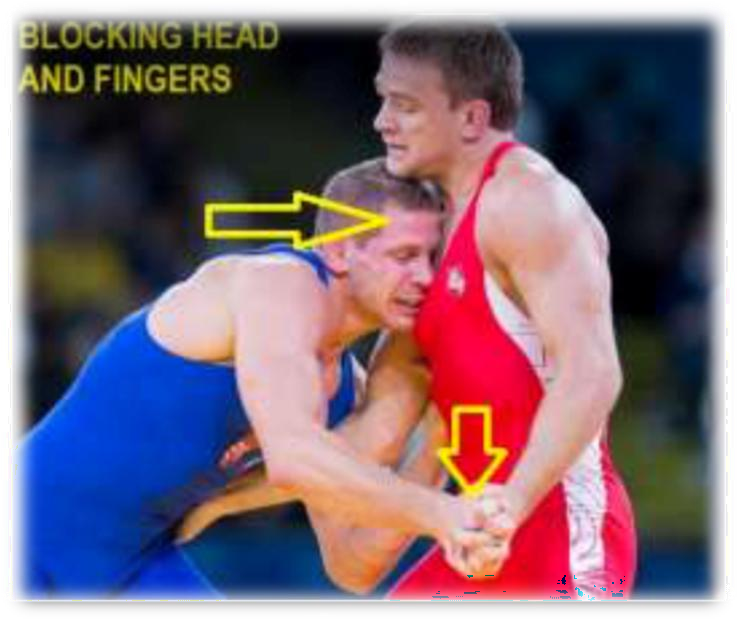 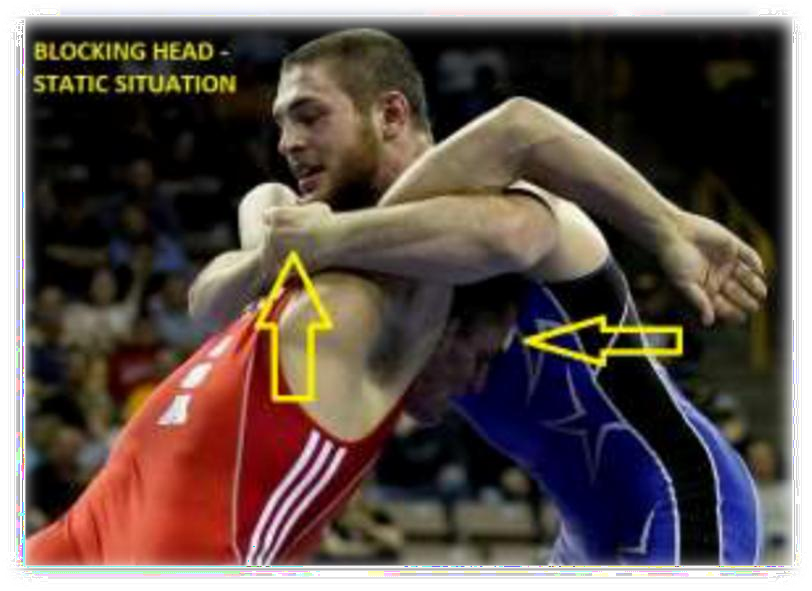 COMMISSIONE NAZIONALE UFFICIALI DI GARA
COMMISSIONE NAZIONALE UFFICIALI DI GARA
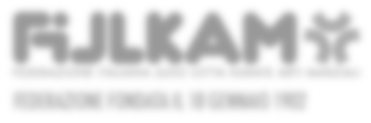 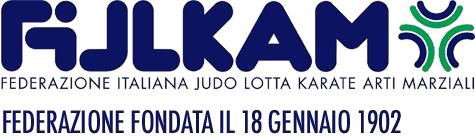 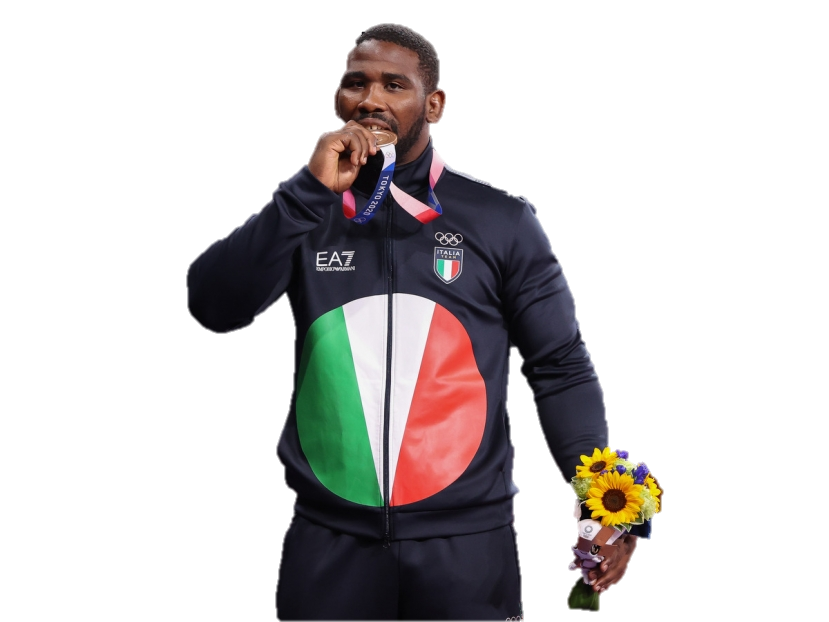 GRAZIE PER L’ATTENZIONE
COMMISSIONE NAZIONALE UFFICIALI DI GARA